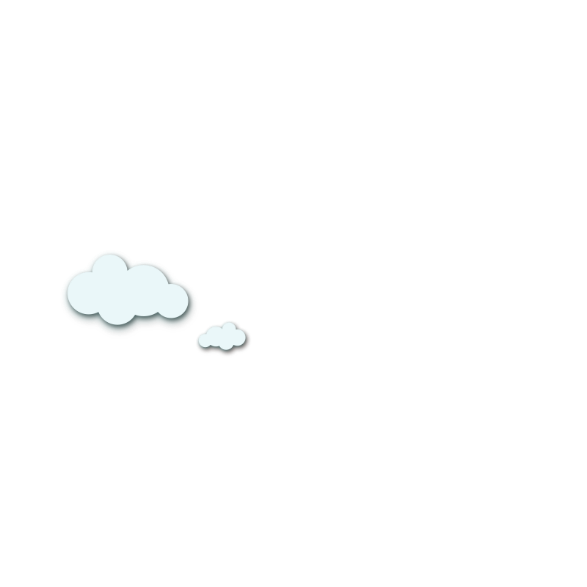 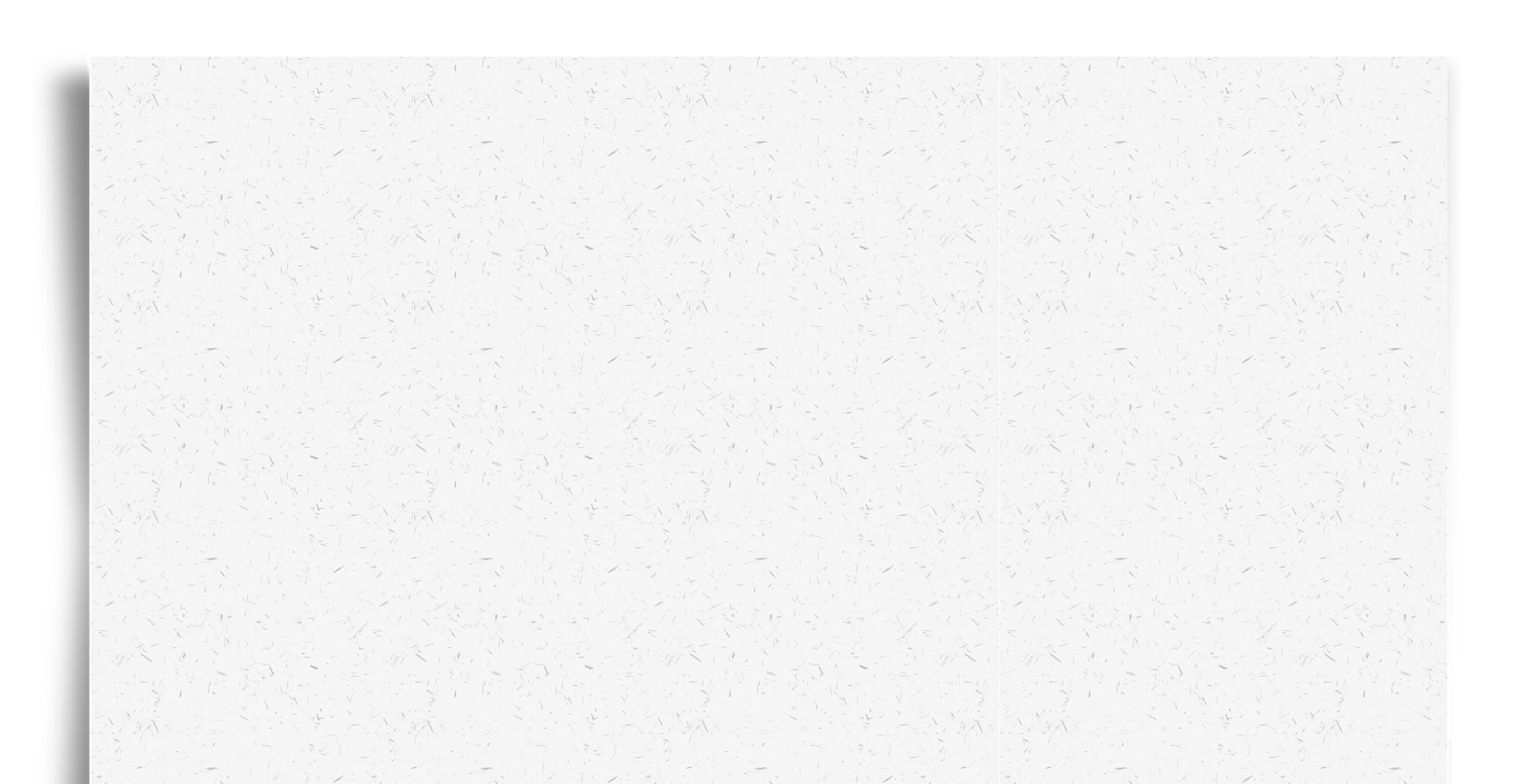 PHÒNG GIÁO DỤC VÀ ĐÀO TẠO QUẬN LONG BIÊN
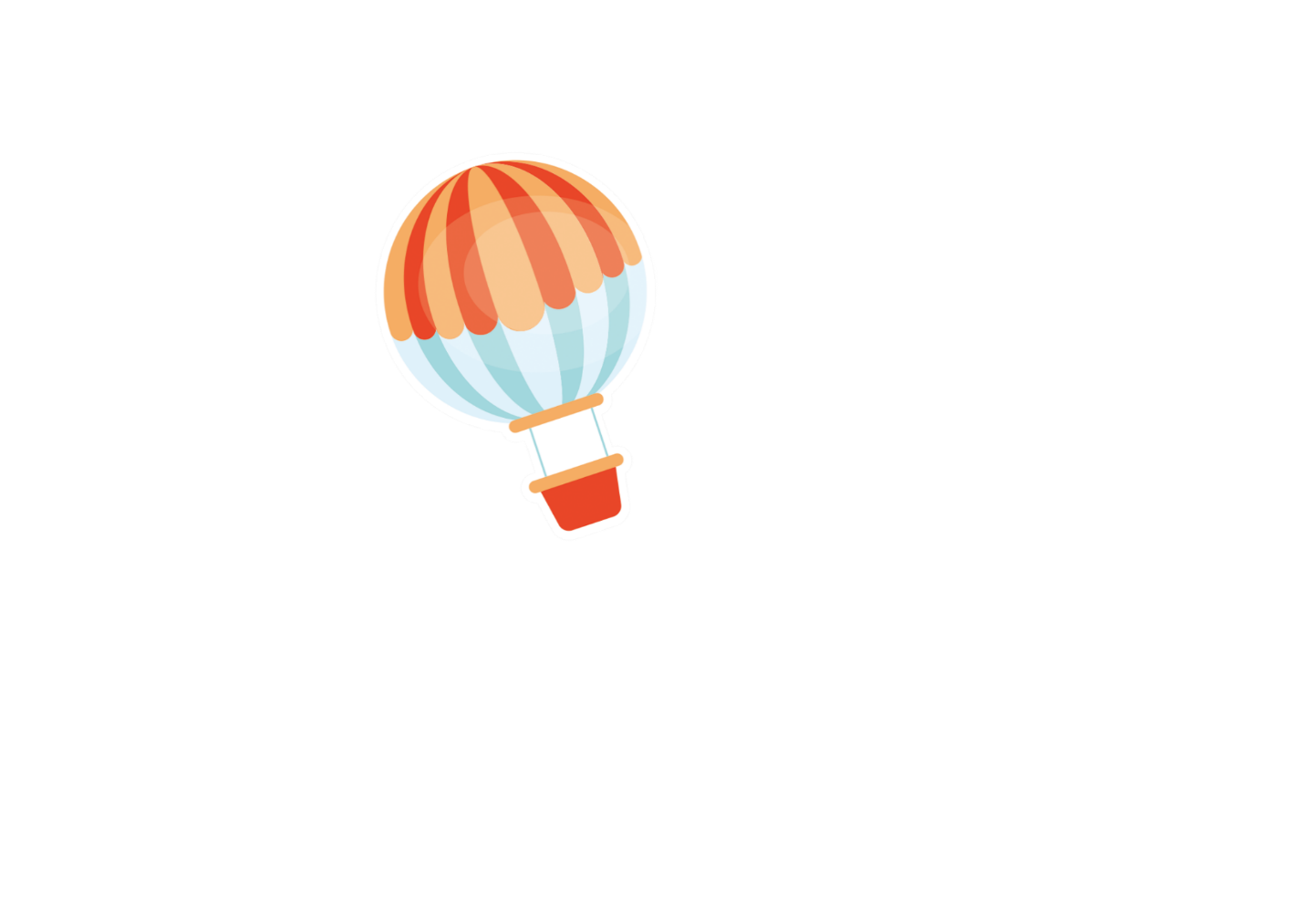 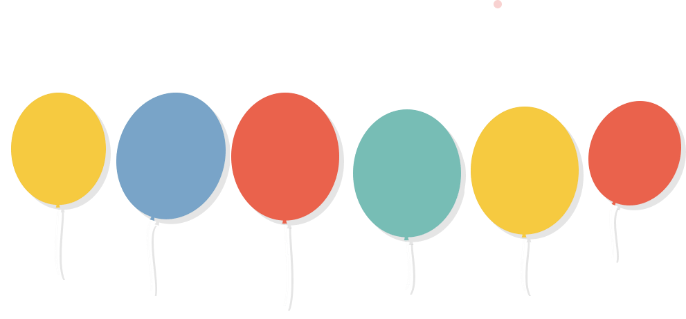 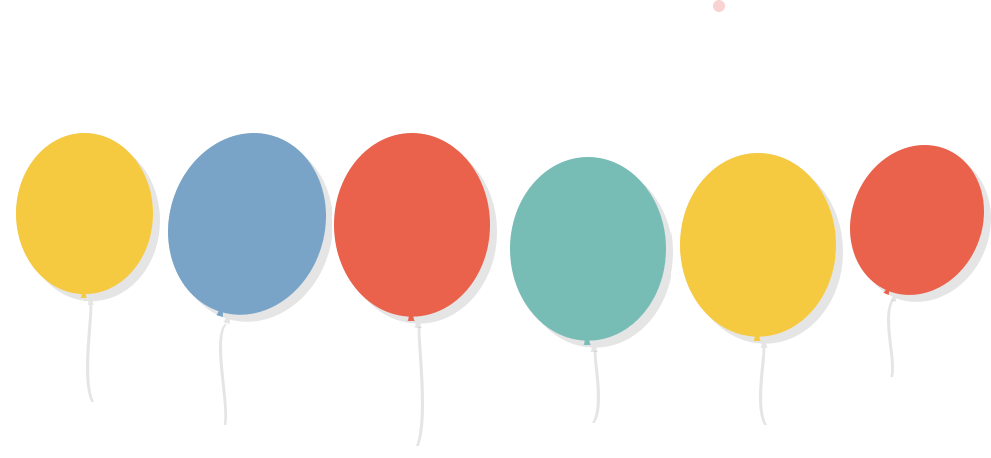 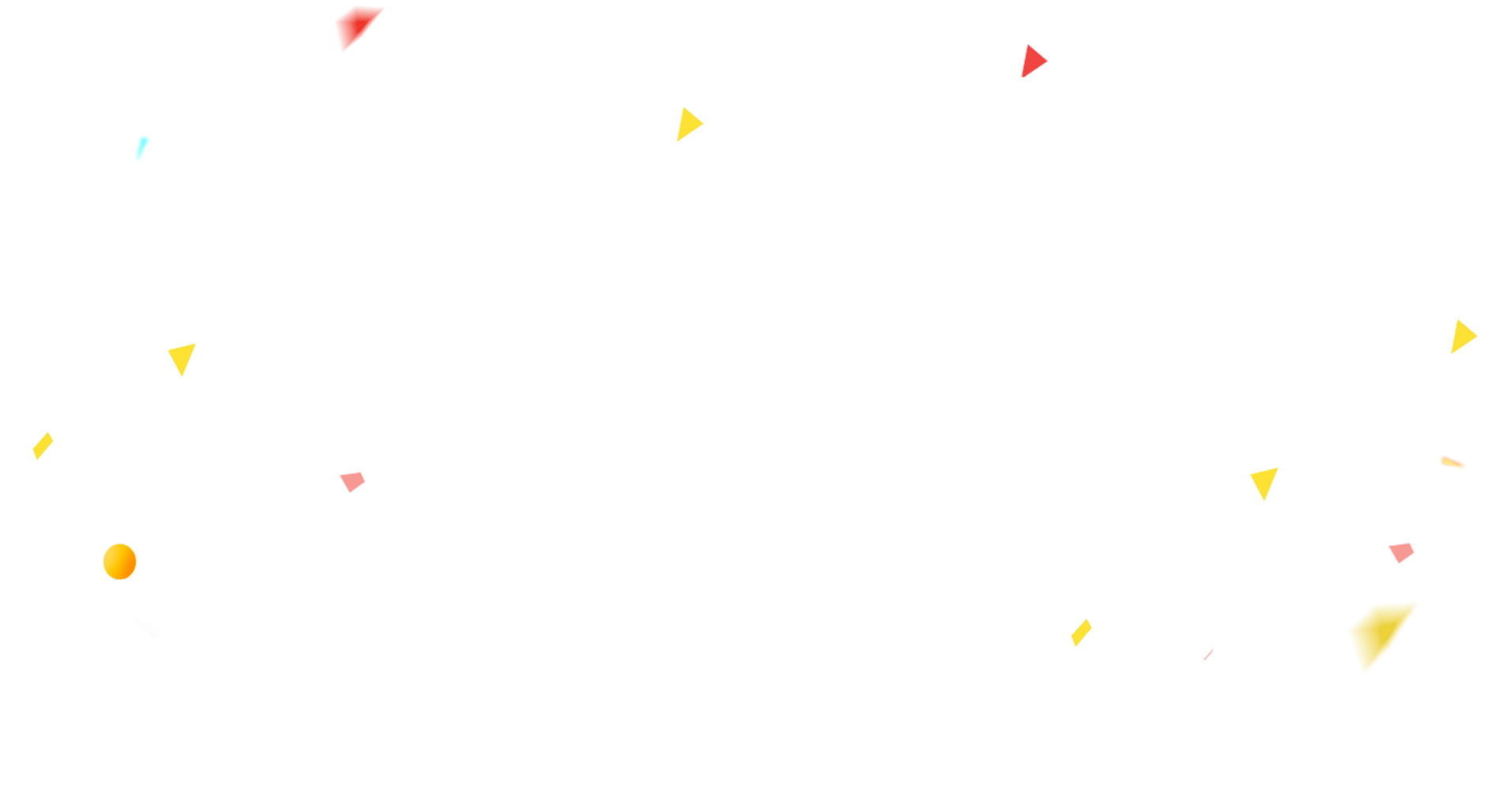 CHÀO MỪNG CÁC THẦY, CÔ GIÁO VÀ CÁC EM 
ĐẾN VỚI TIẾT HỌC
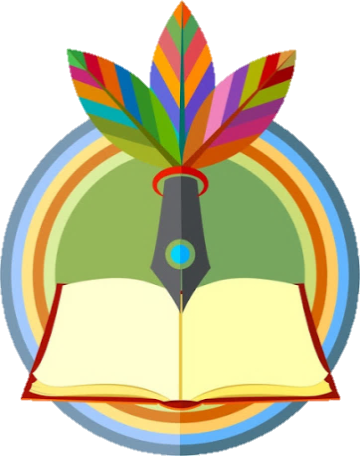 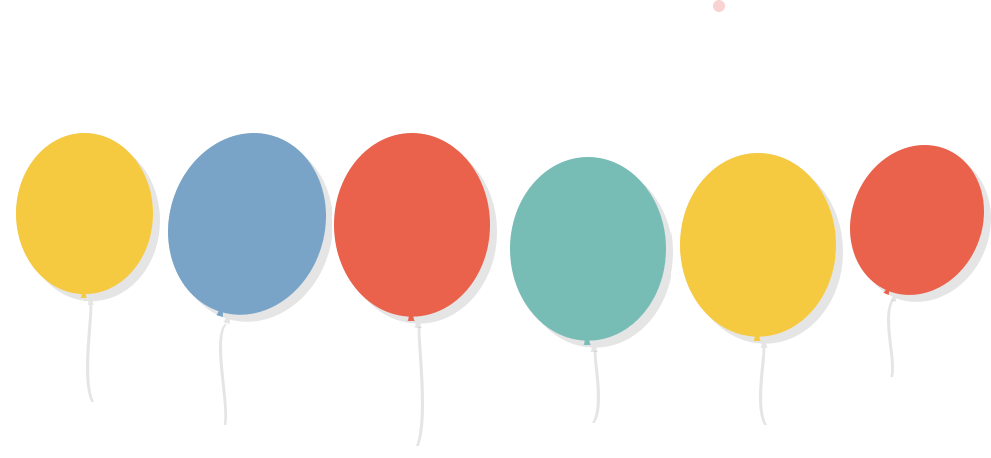 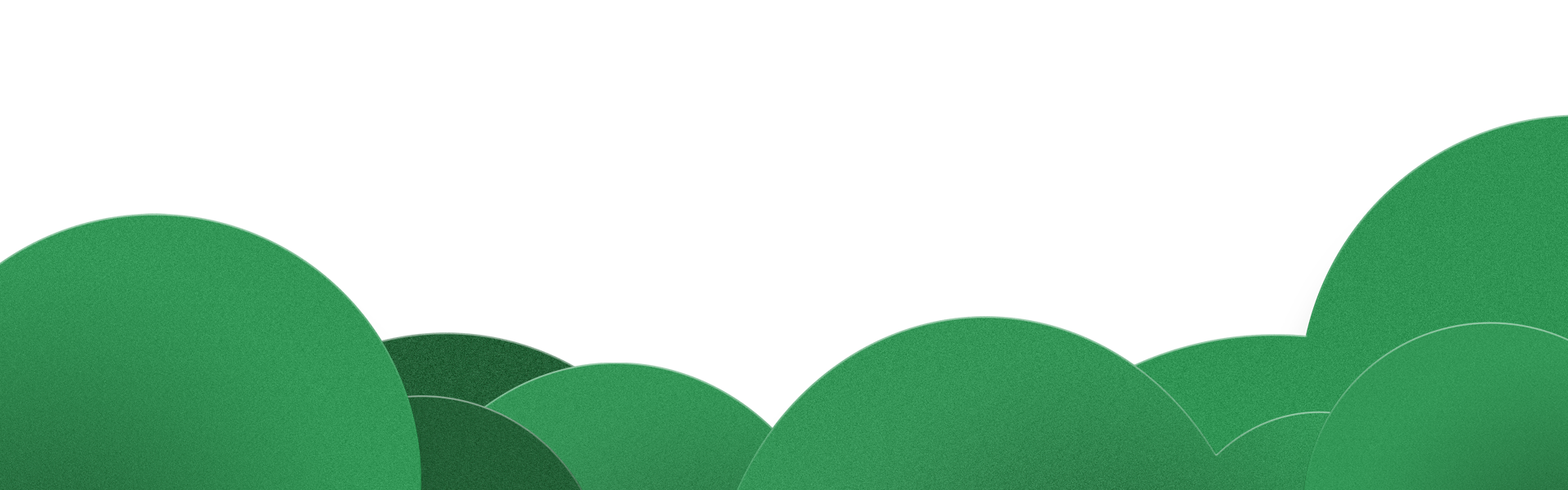 MÔN: TOÁN
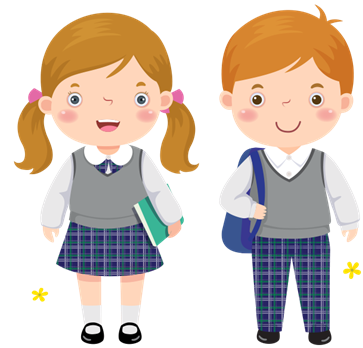 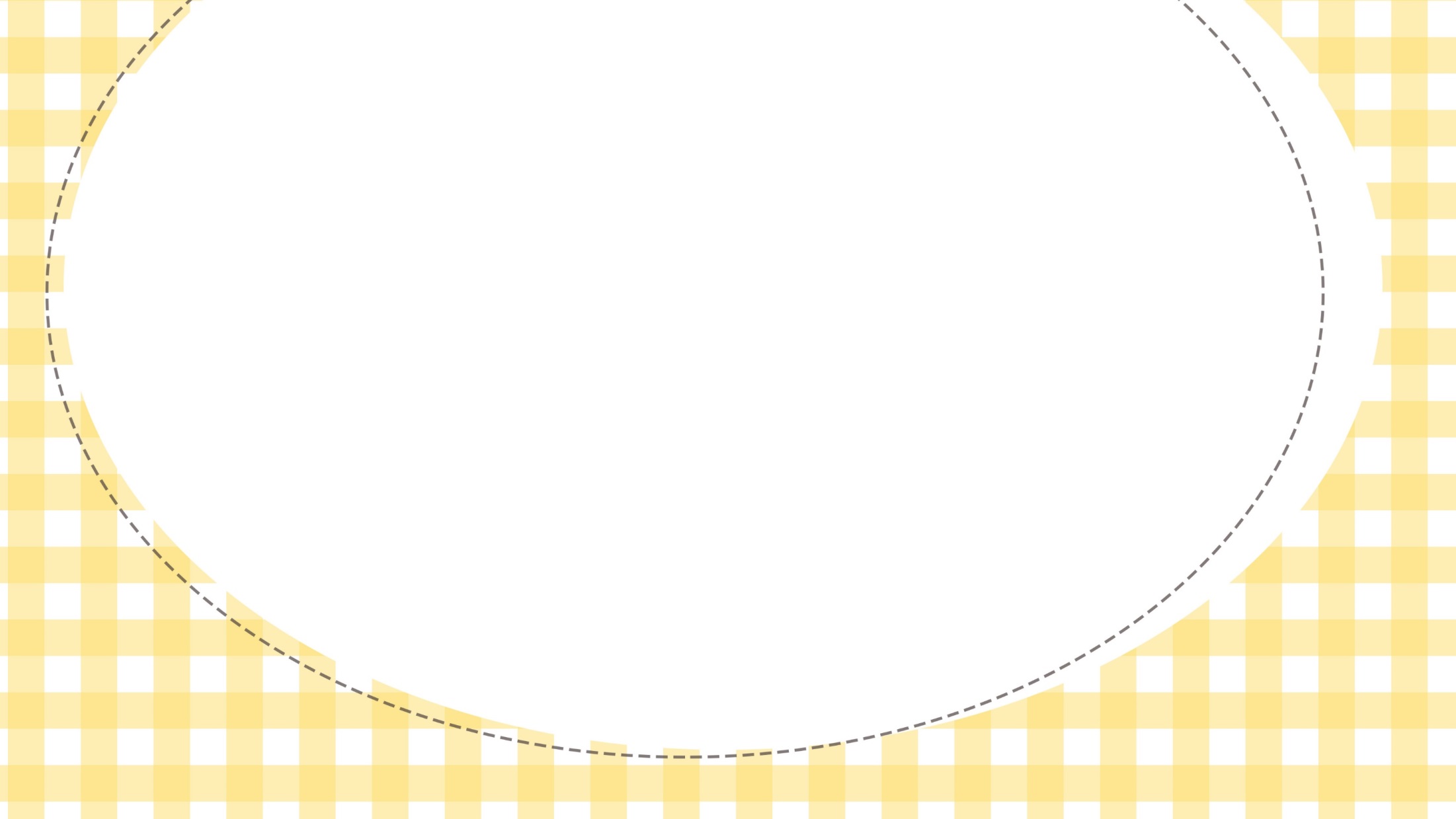 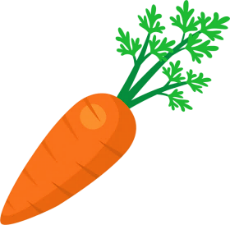 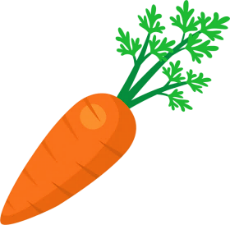 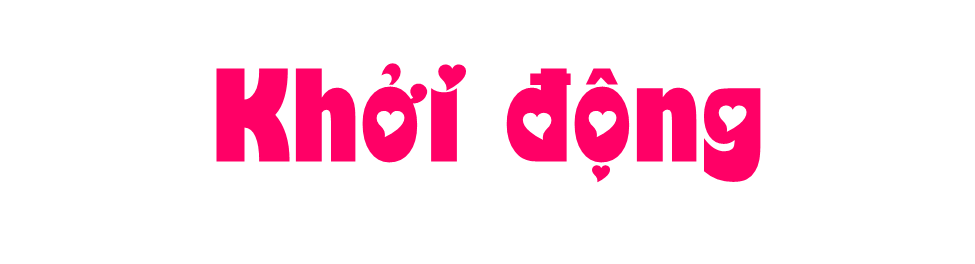 THỎ SĂN CÀ RỐT
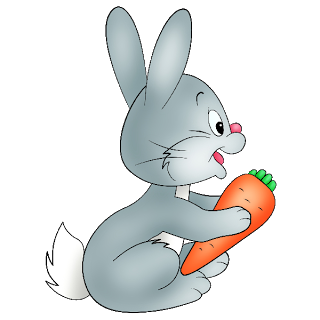 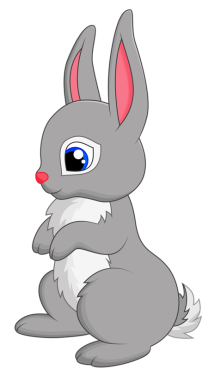 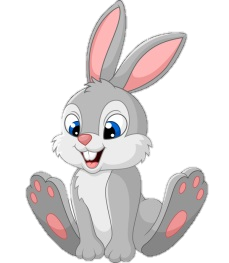 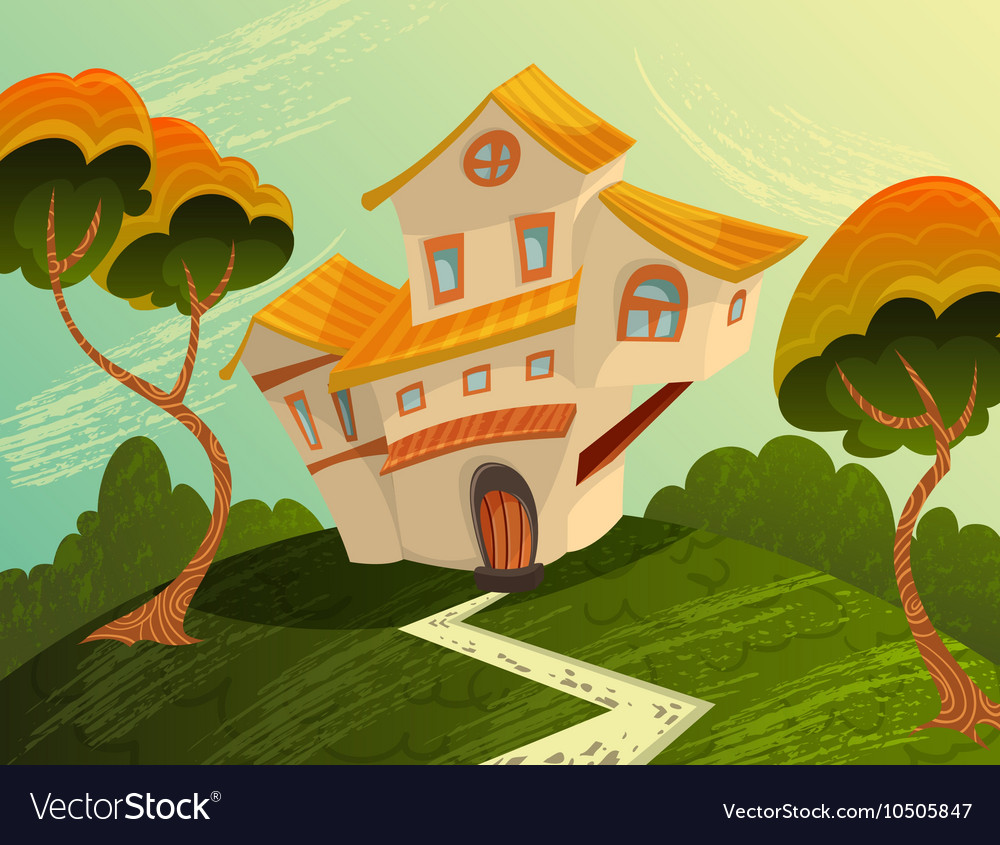 Các con ở nhà ngoan nhé! Bố sẽ đi tìm thức ăn về cho cả nhà.
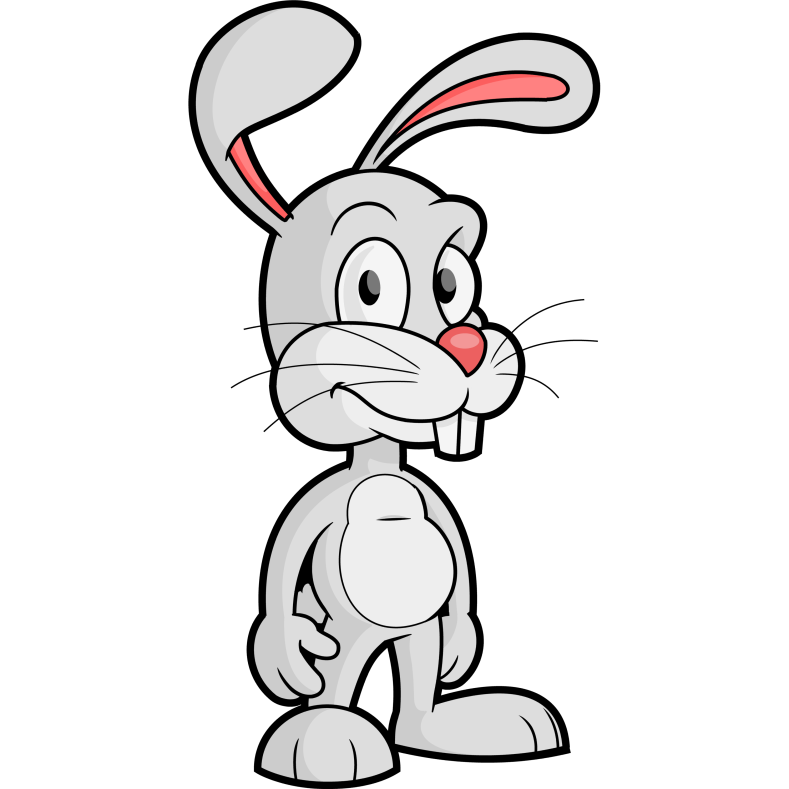 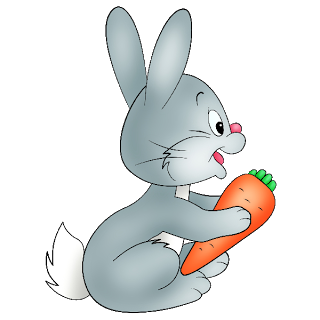 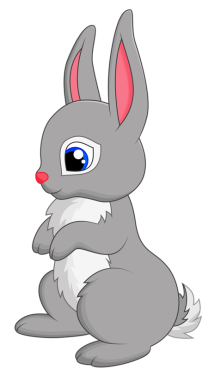 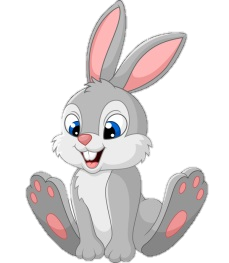 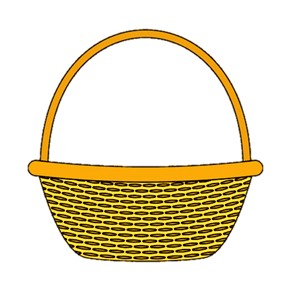 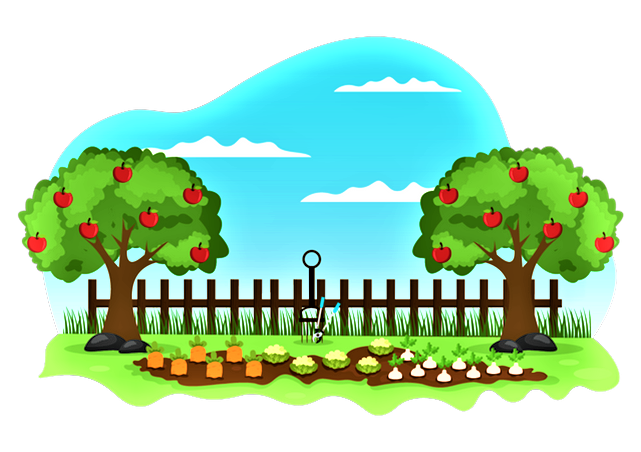 CHẶNG 1
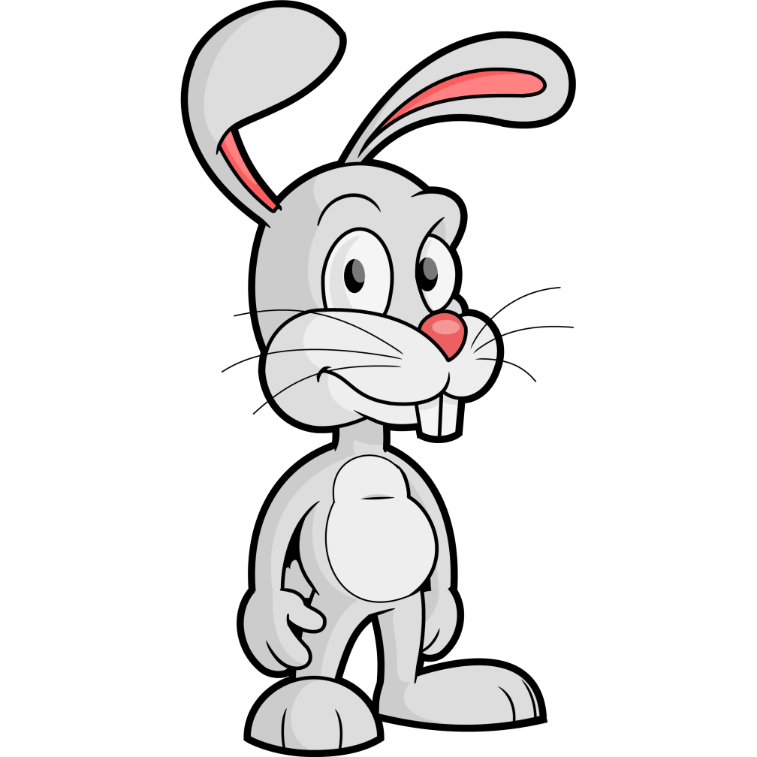 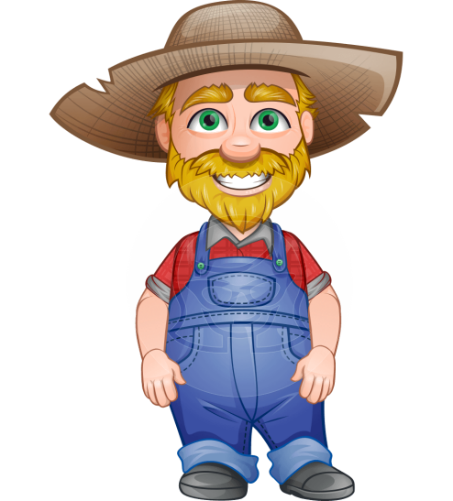 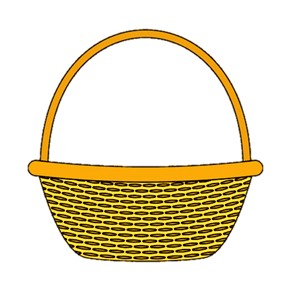 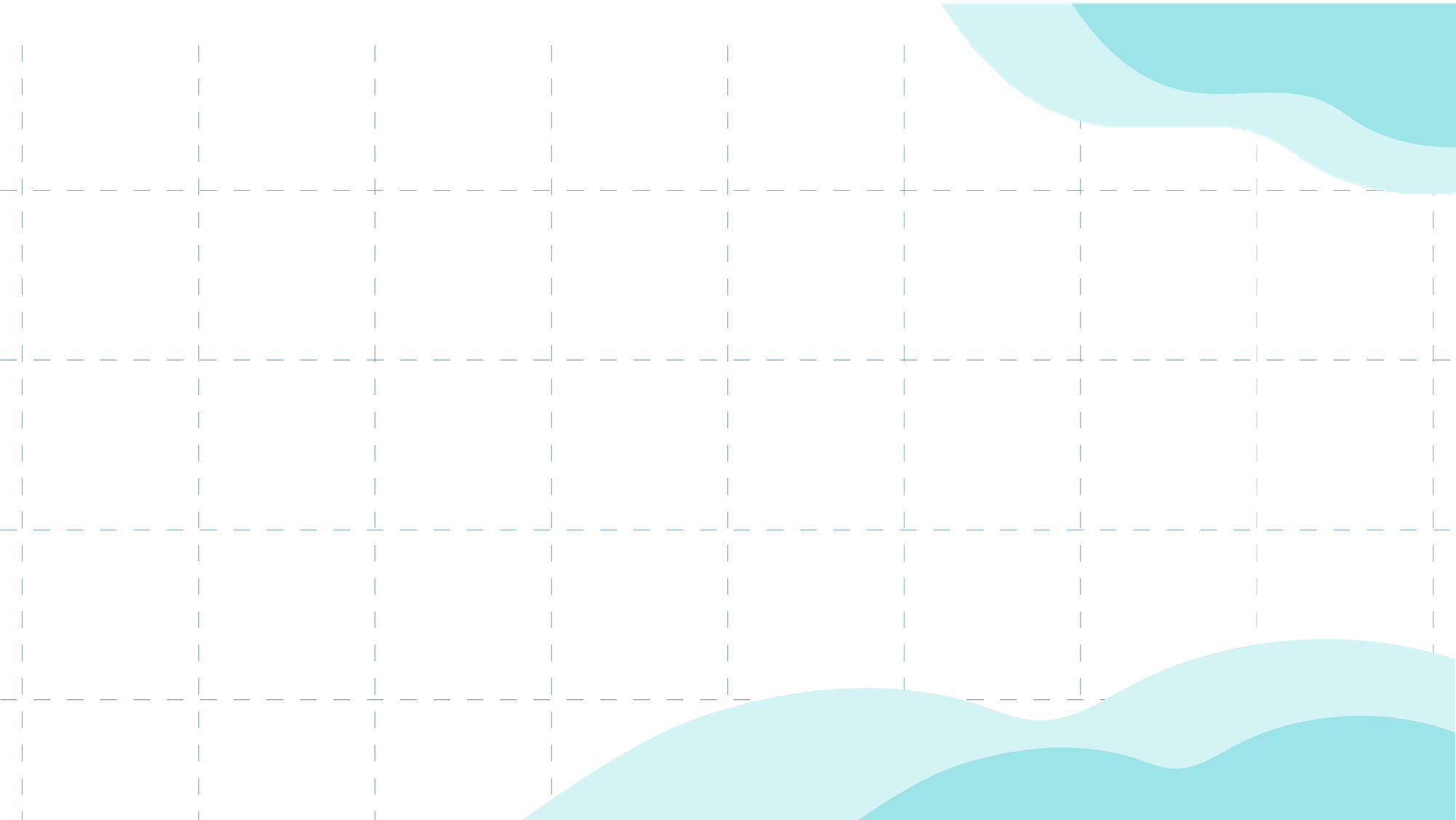 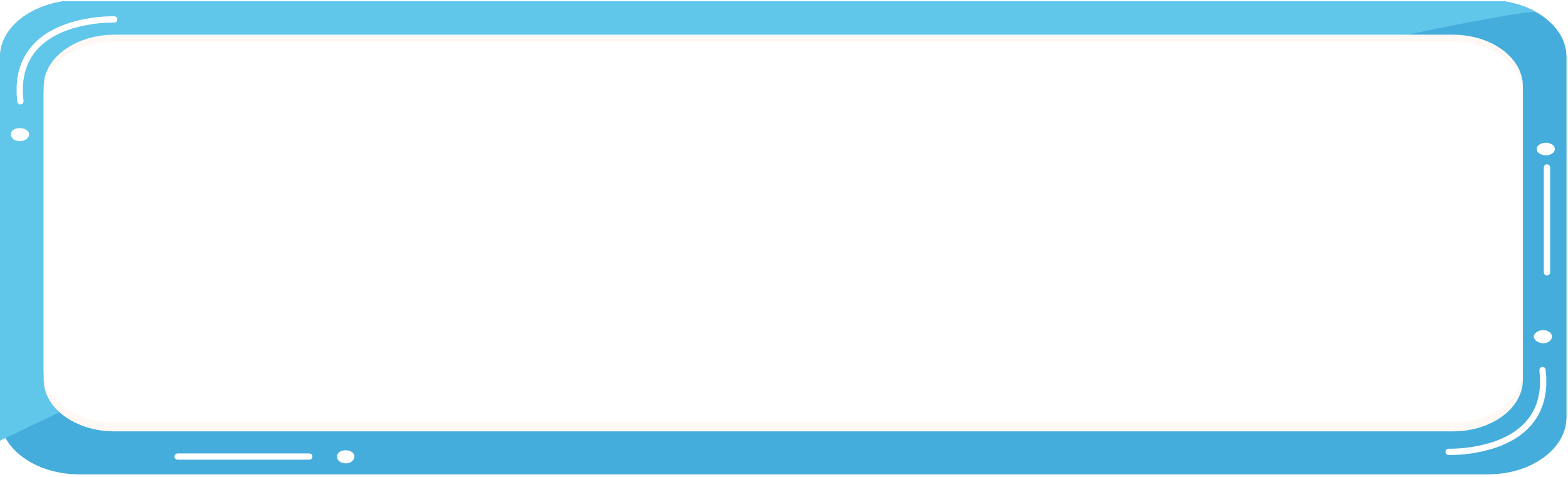 3 - 0 = ?
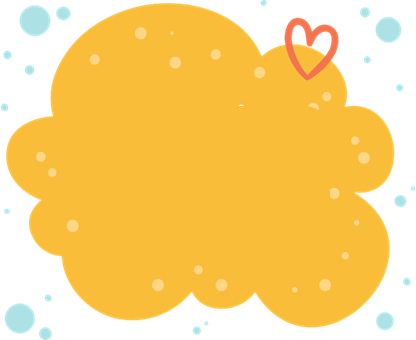 CÂU 1
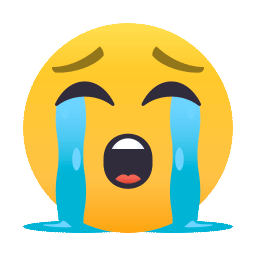 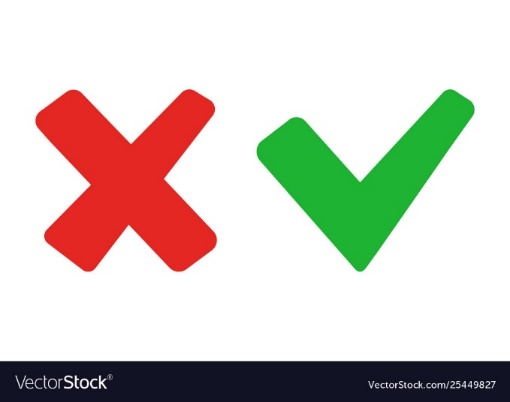 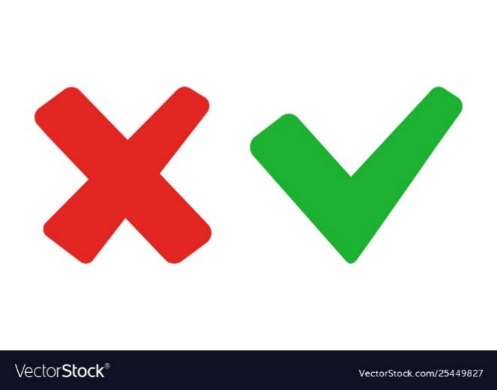 A.   0
B.   3
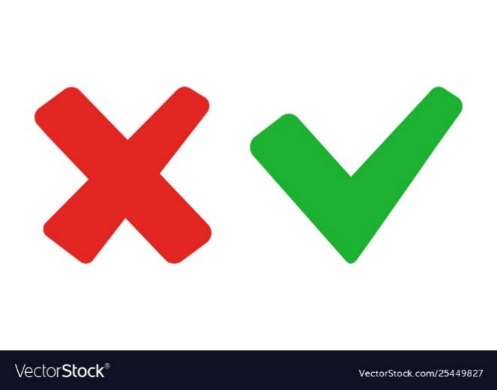 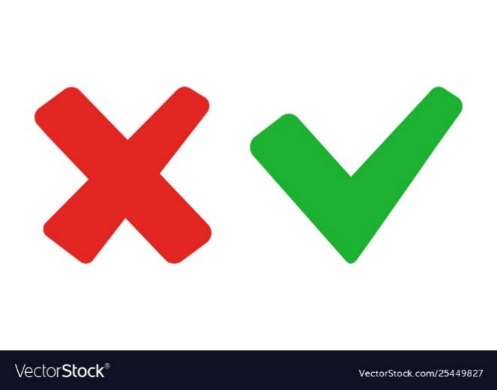 C.   6
D.   4
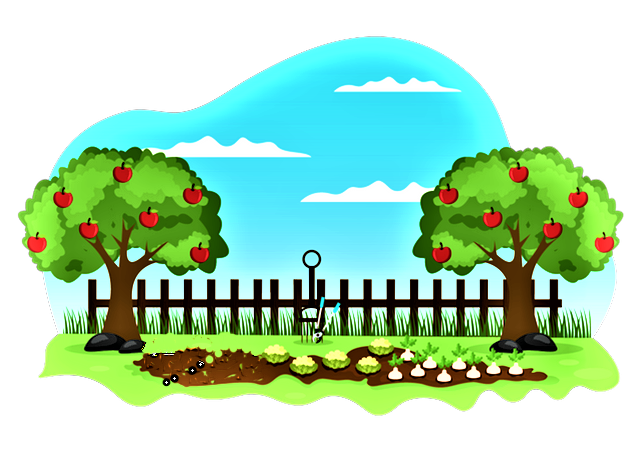 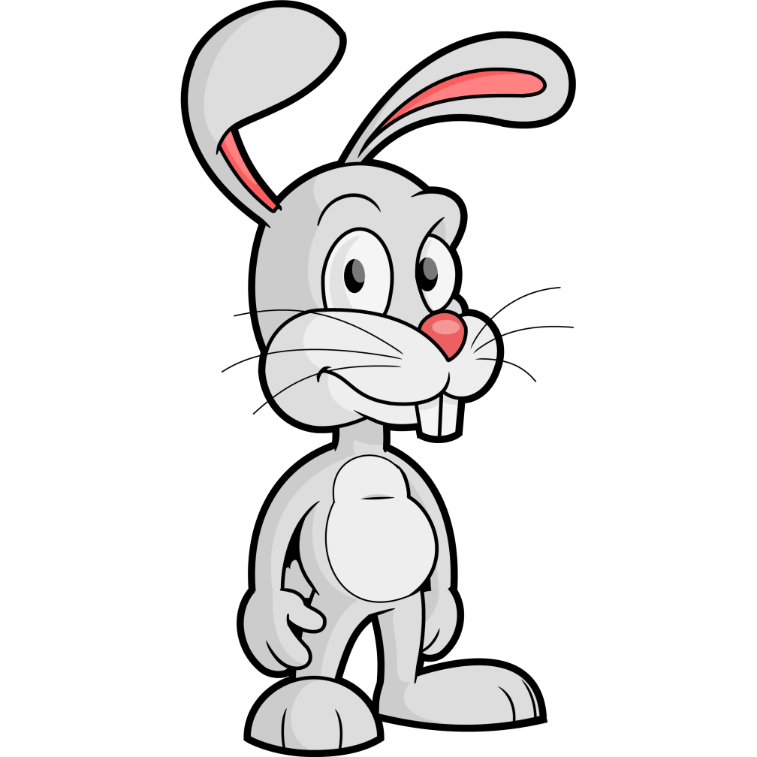 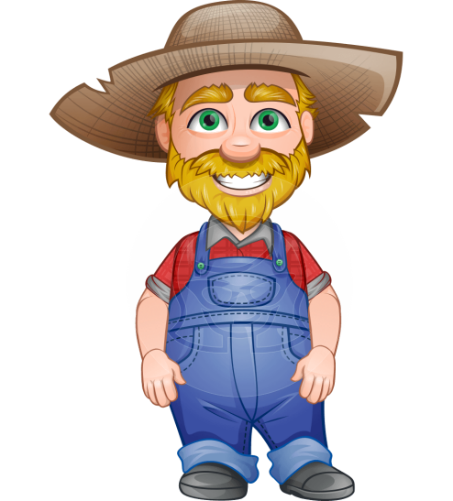 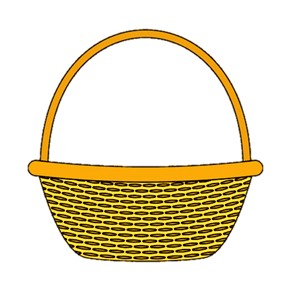 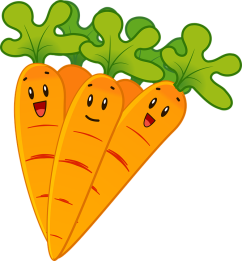 CHẶNG 2
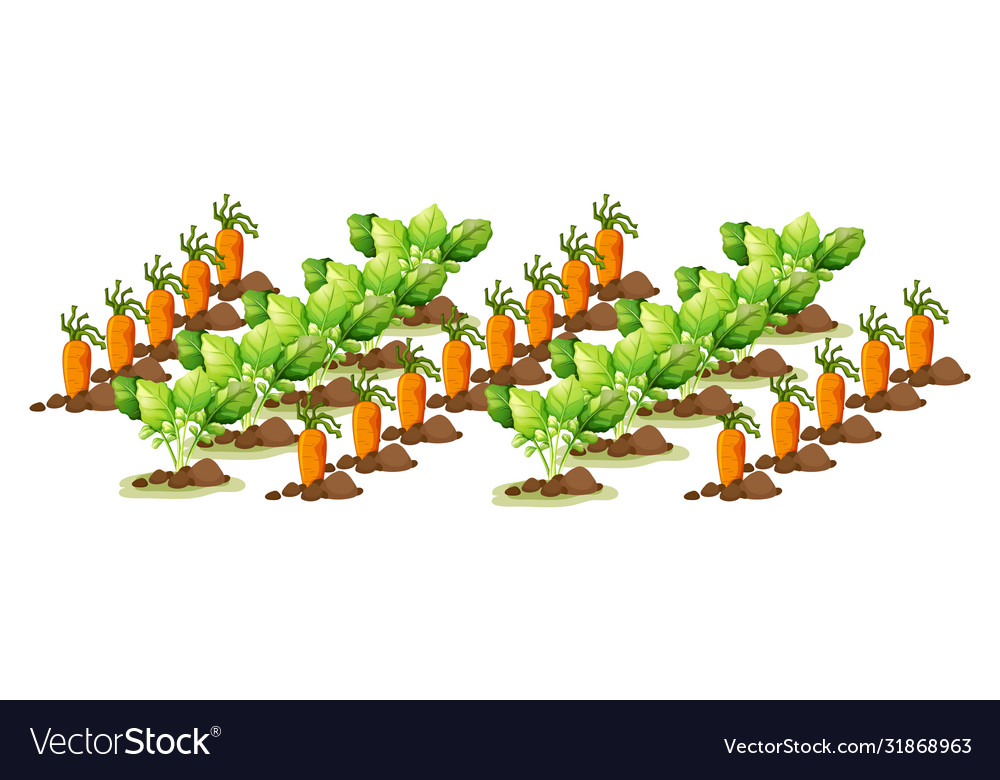 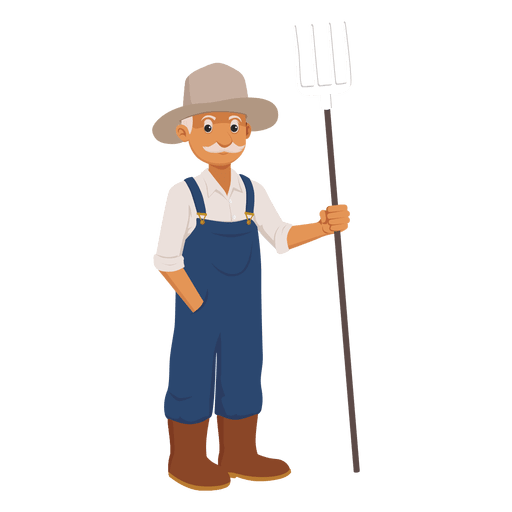 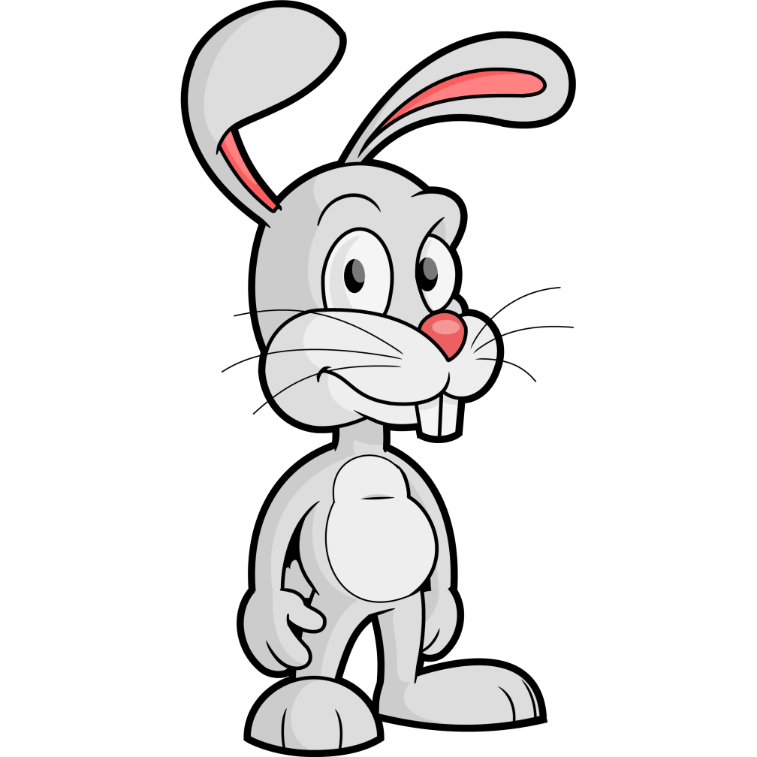 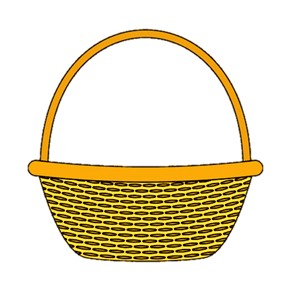 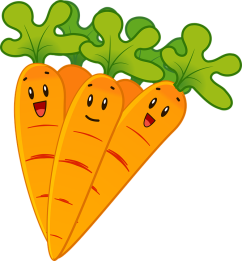 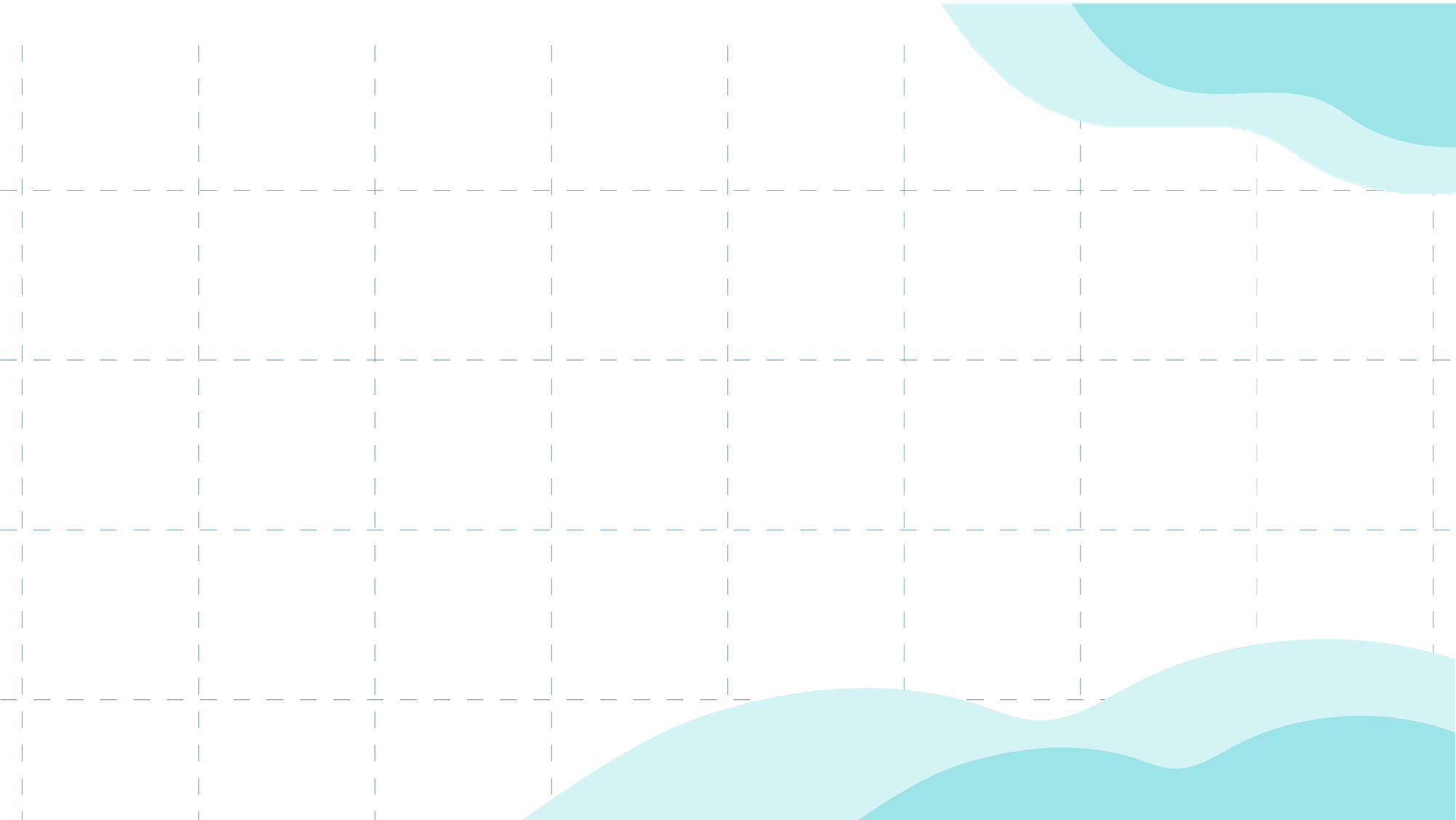 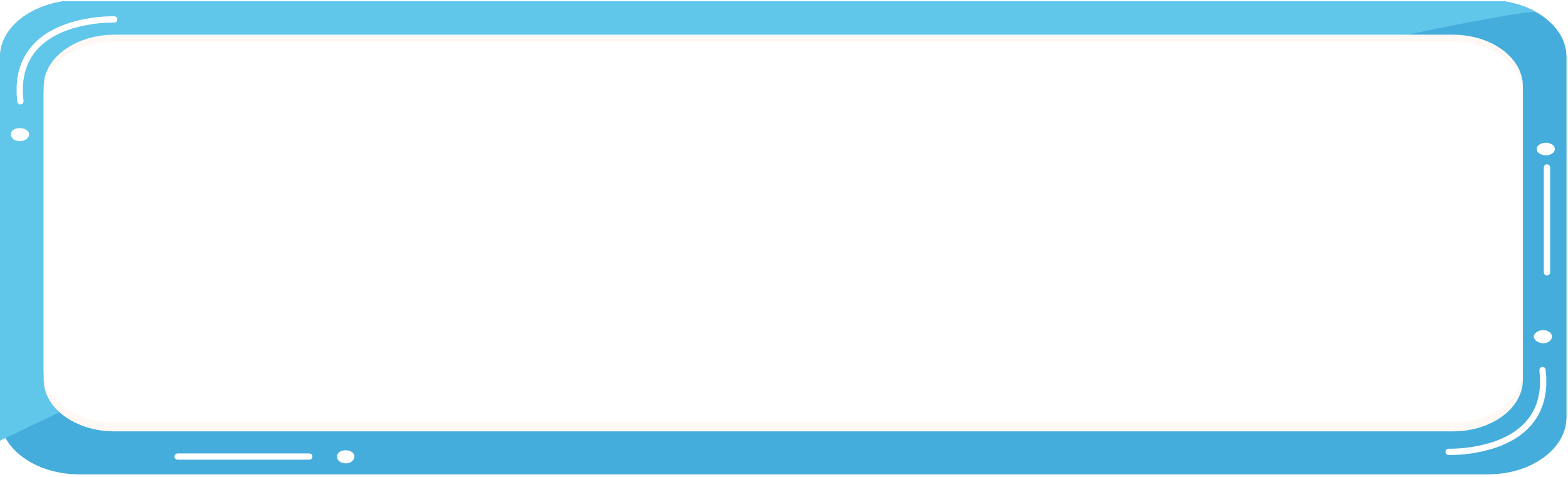 9 - 1 = ?
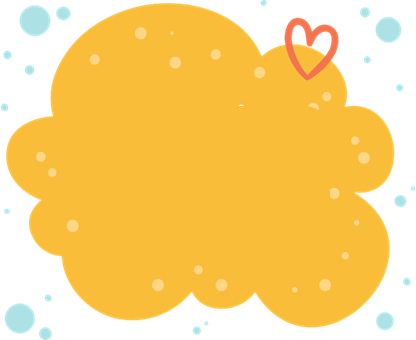 CÂU 2
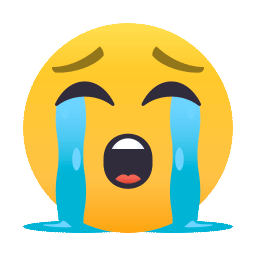 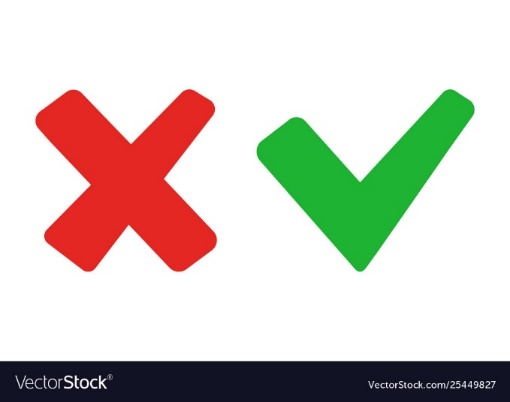 A.   8
B.   7
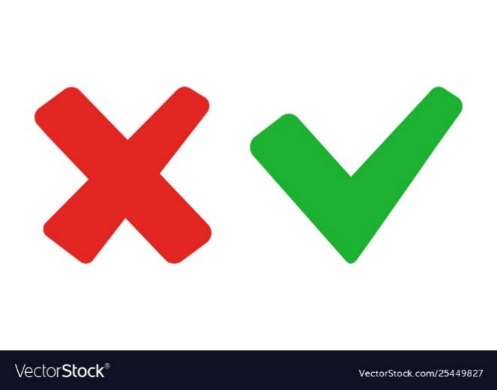 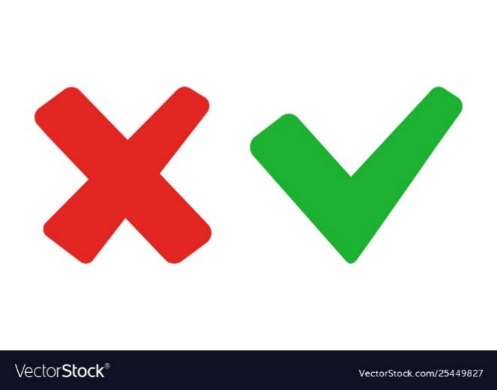 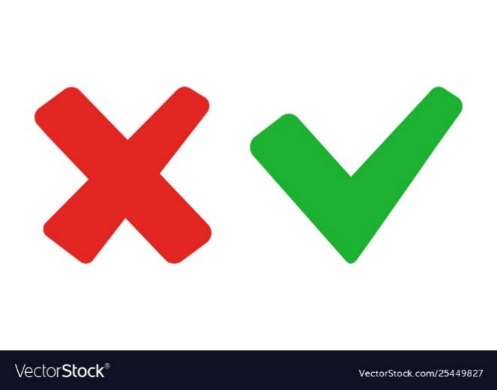 C.   10
D.   5
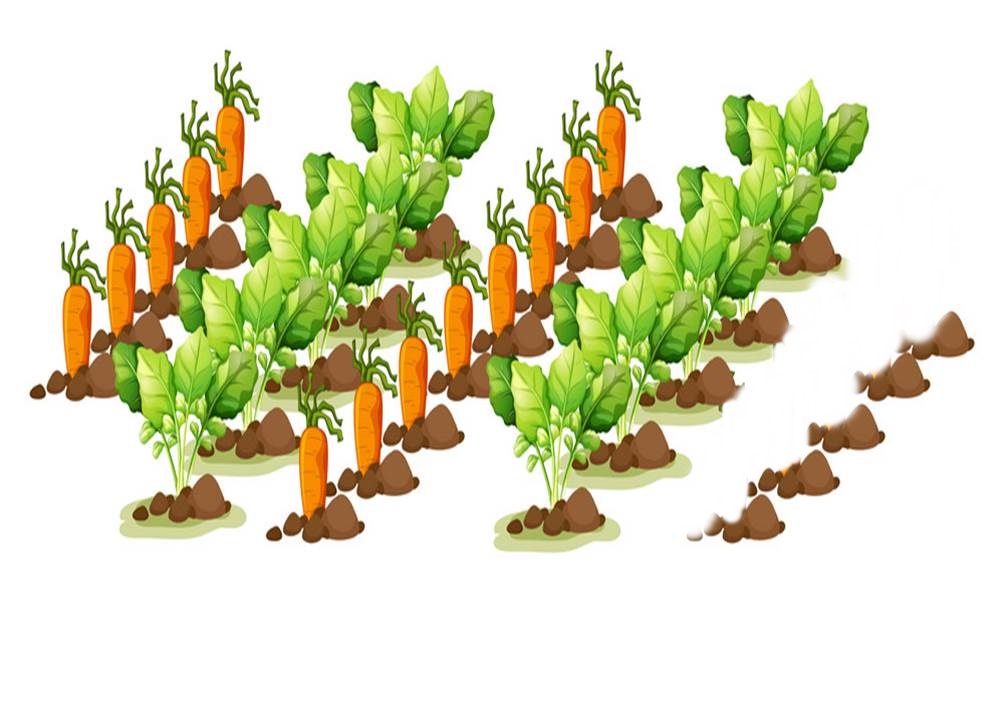 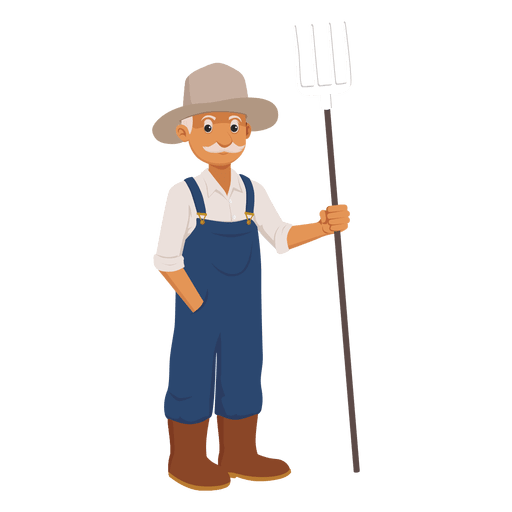 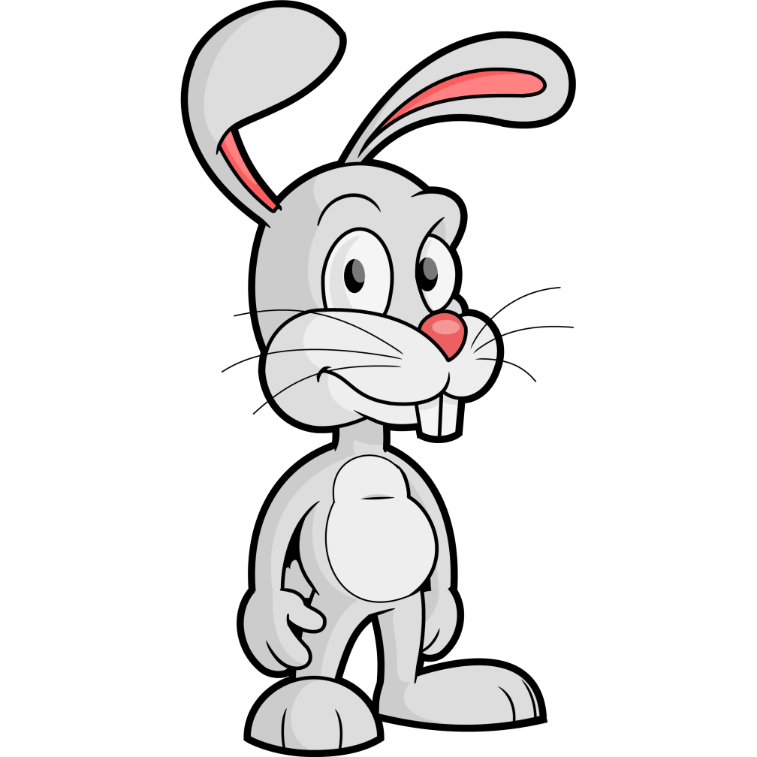 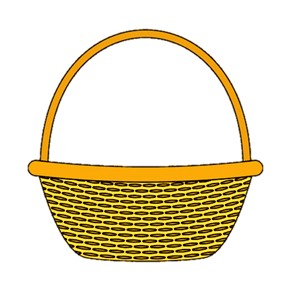 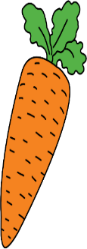 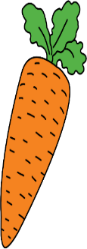 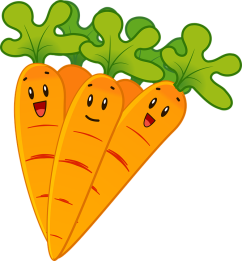 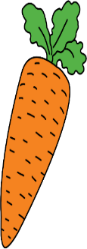 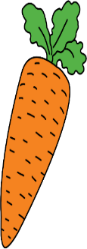 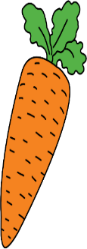 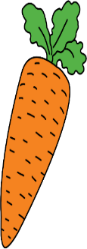 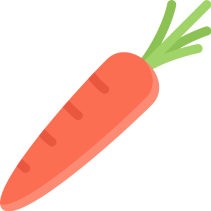 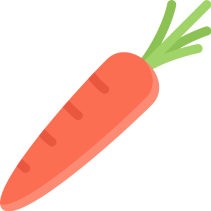 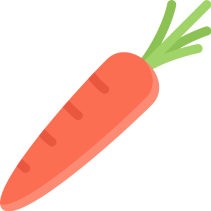 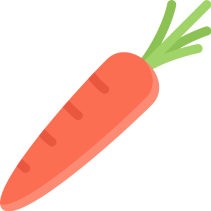 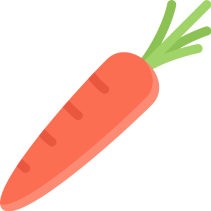 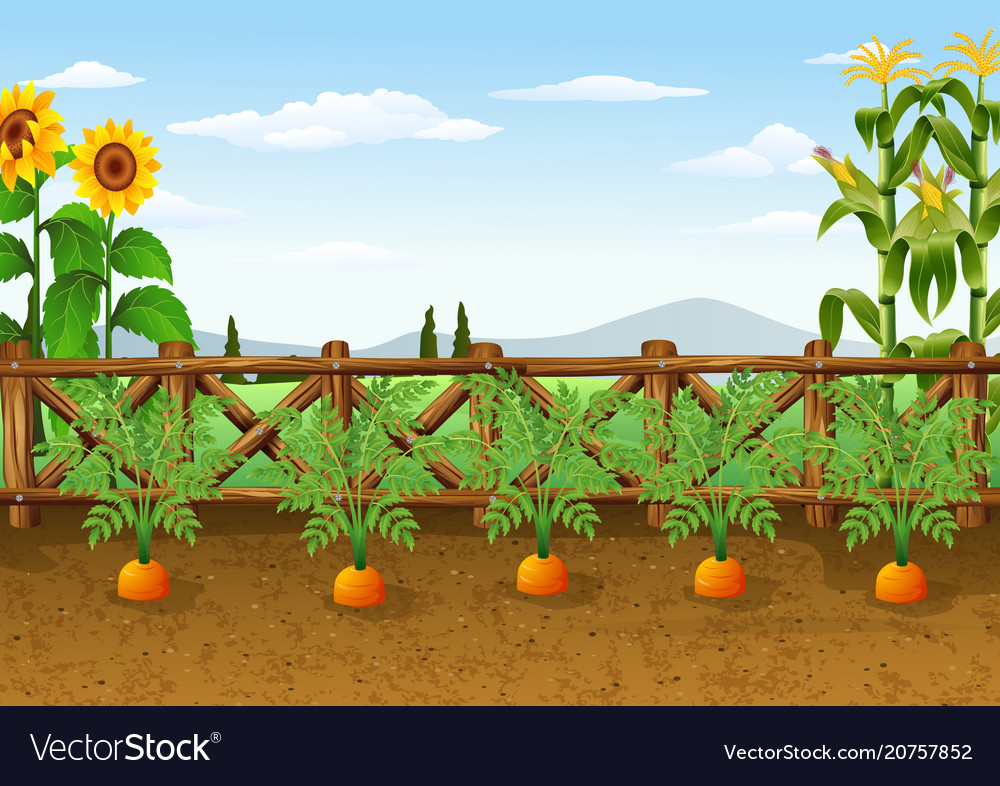 CHẶNG 3
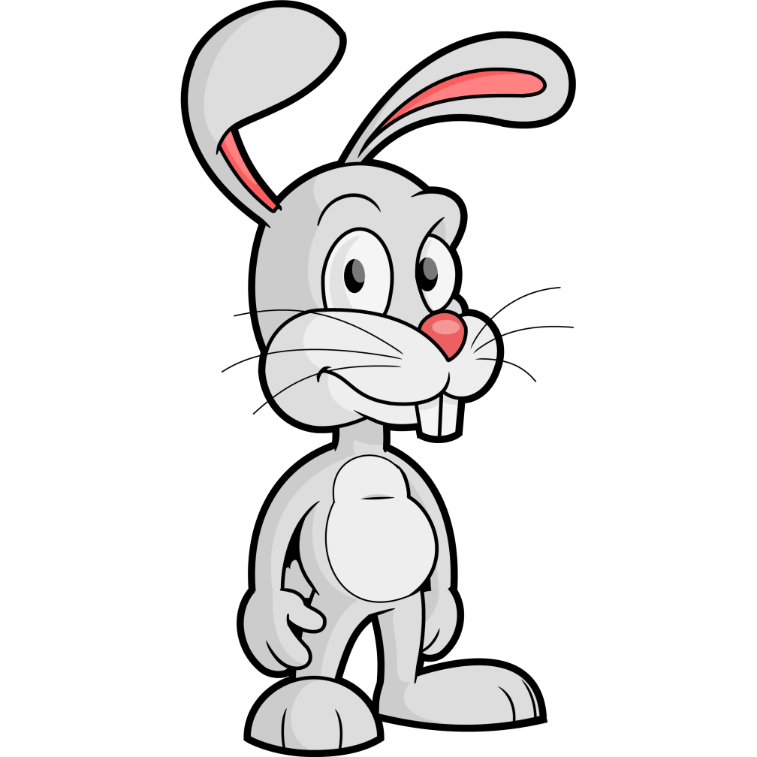 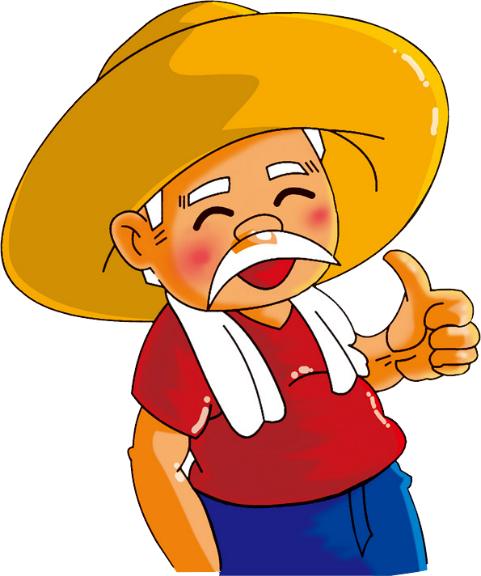 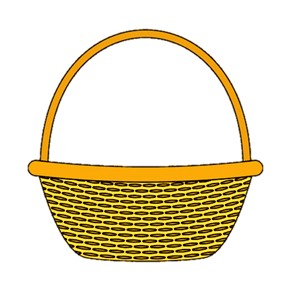 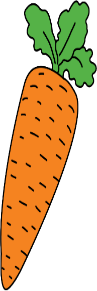 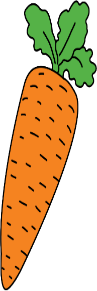 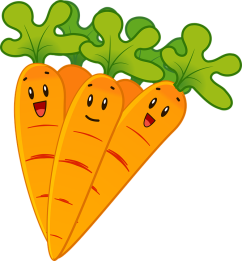 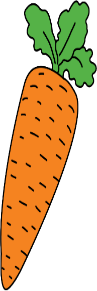 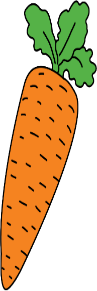 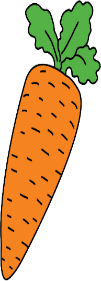 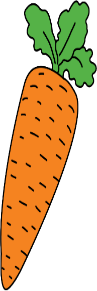 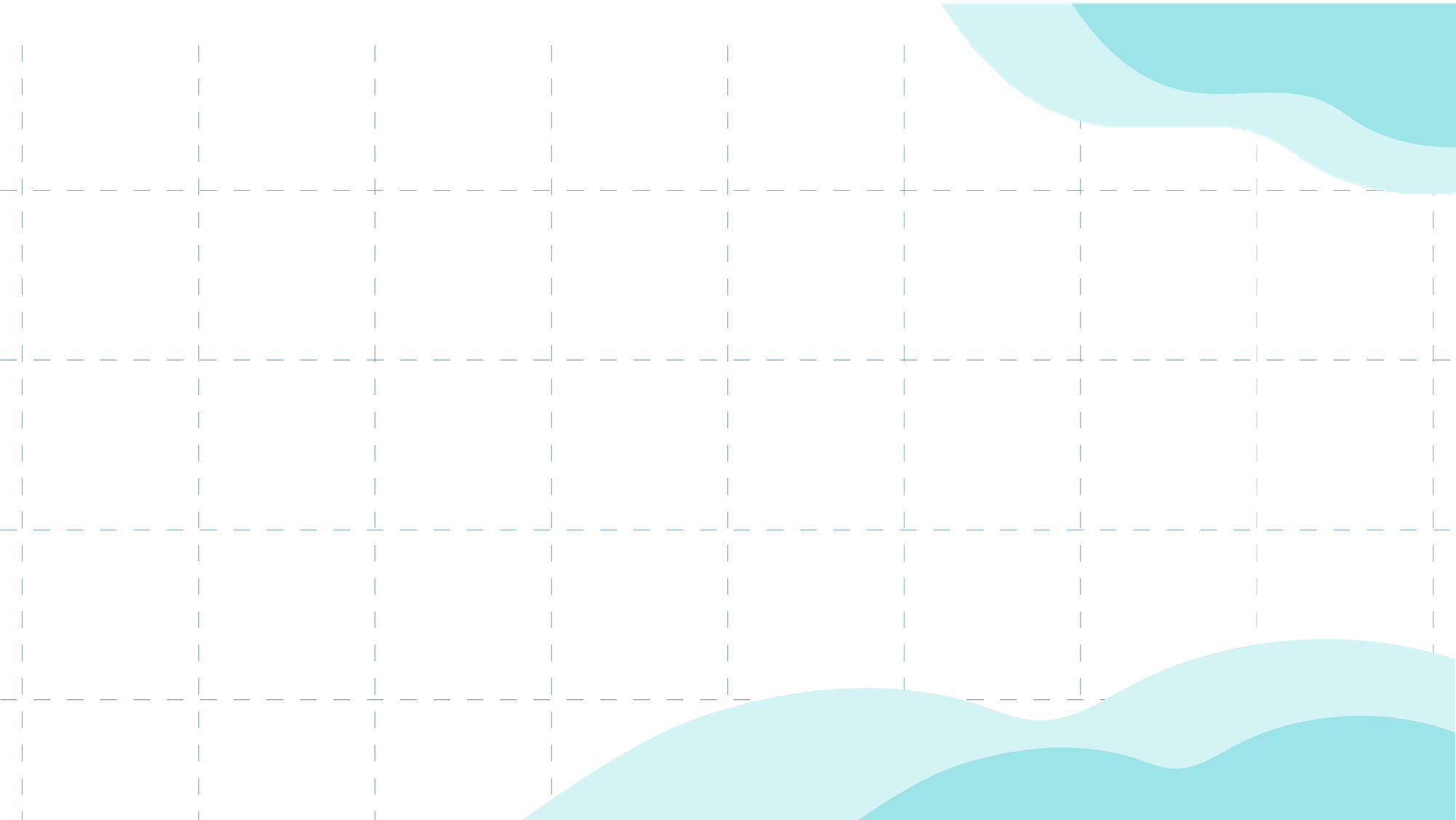 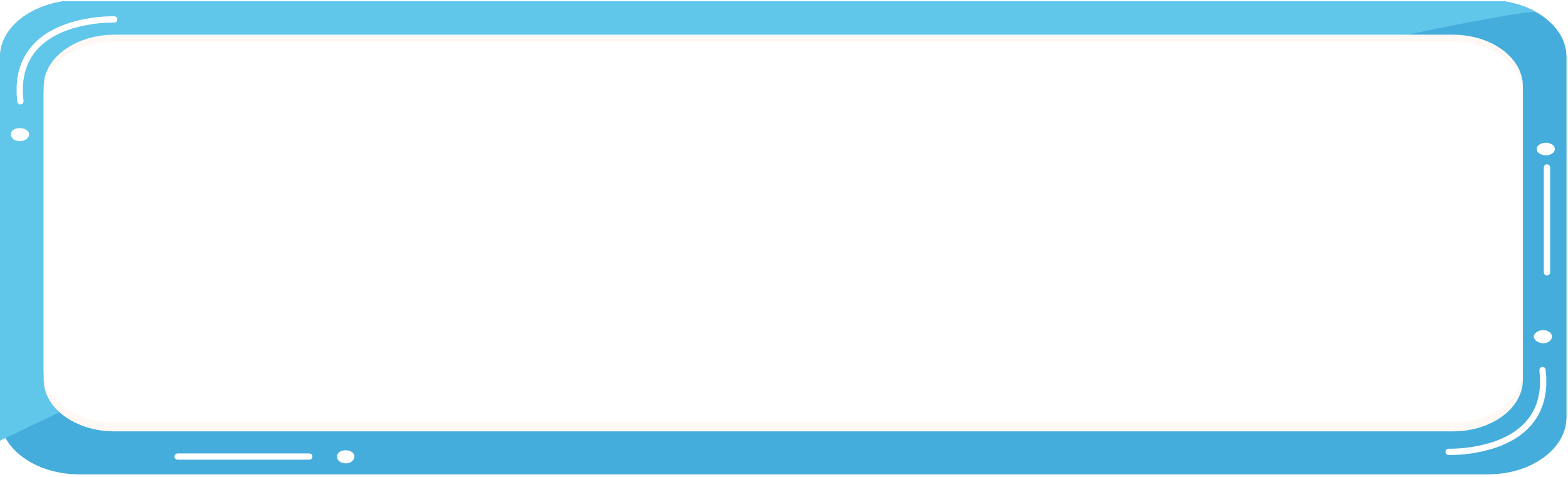 4 - 4 = ?
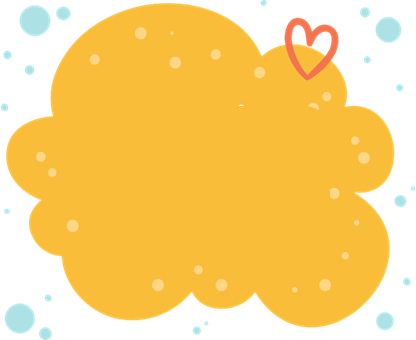 CÂU 3
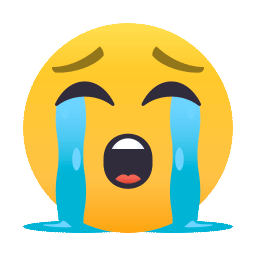 A.   9
B.   8
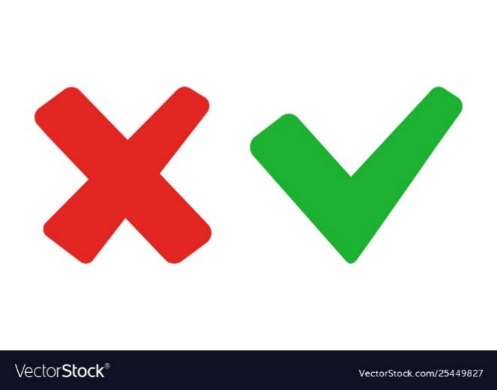 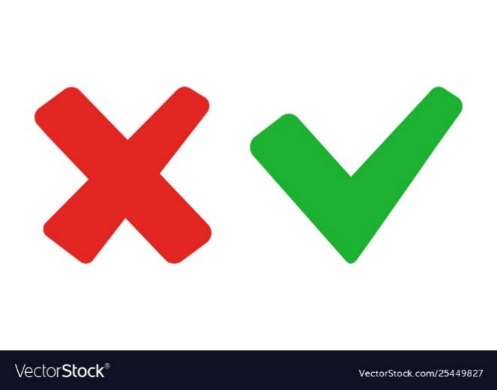 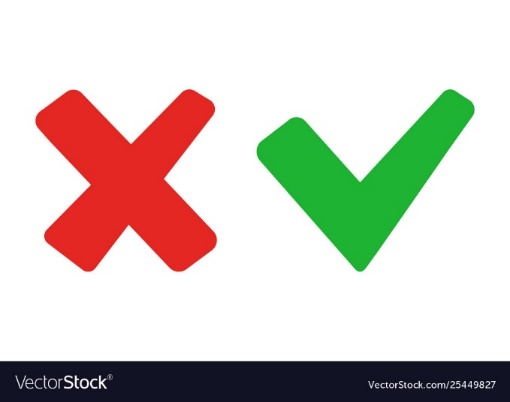 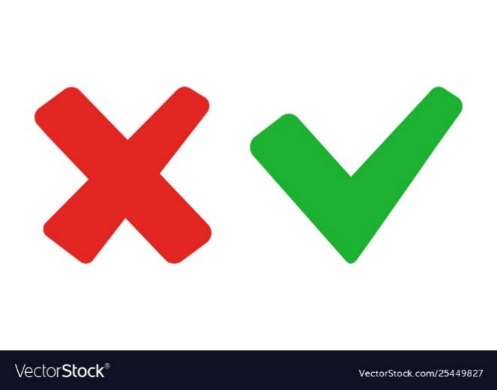 C.   0
D.   5
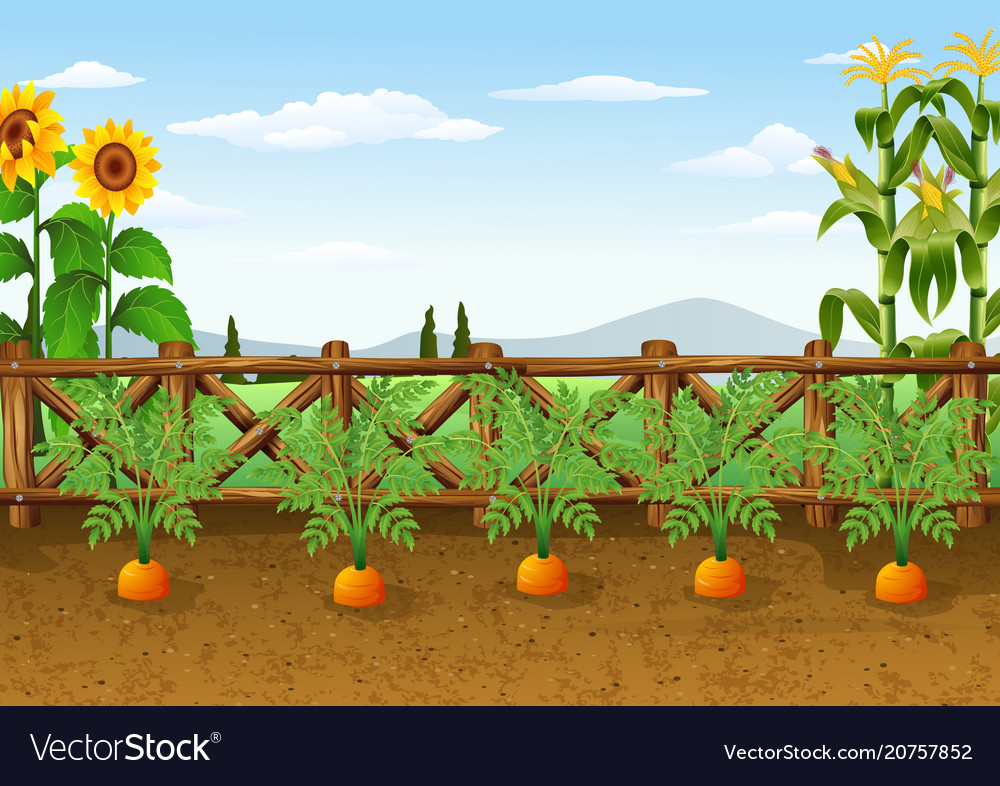 CHẶNG 3
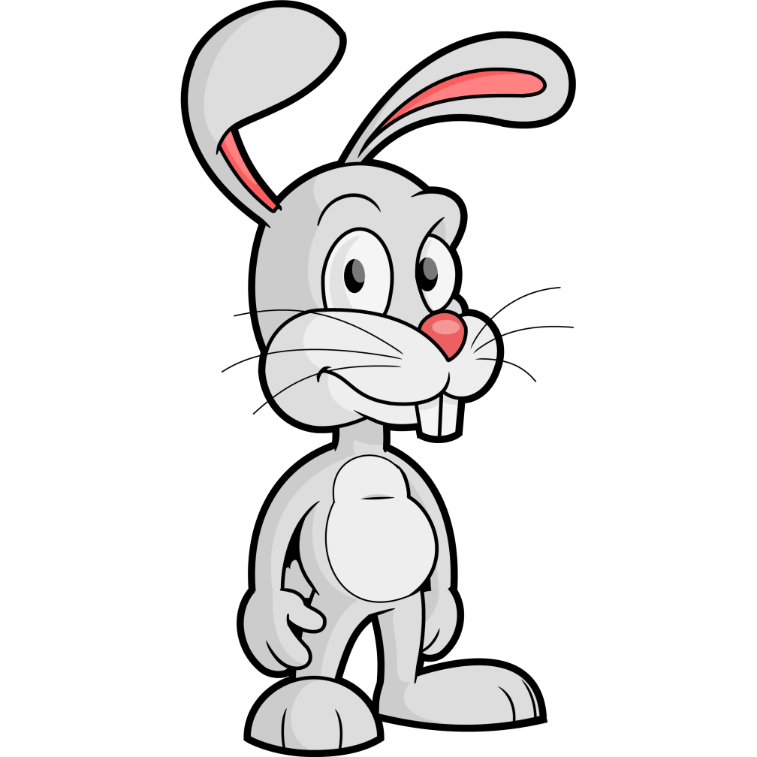 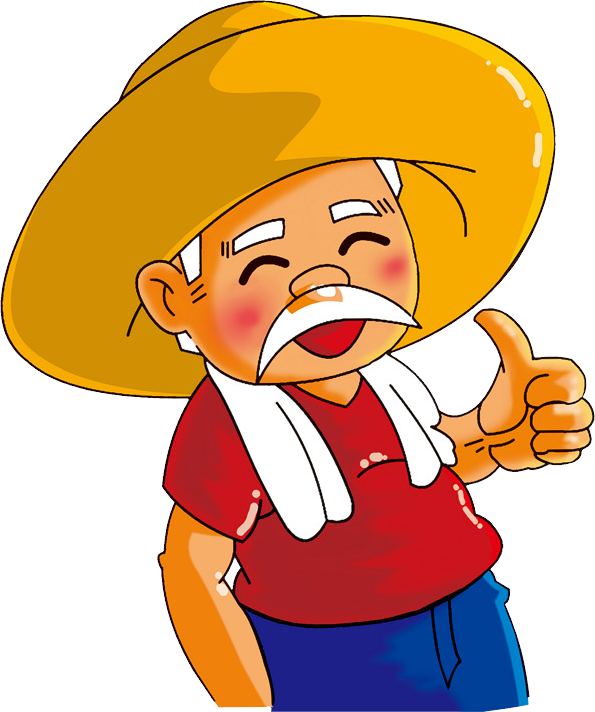 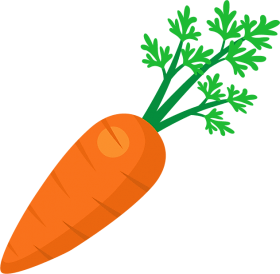 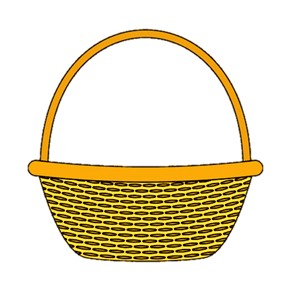 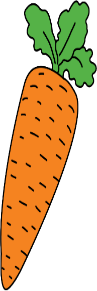 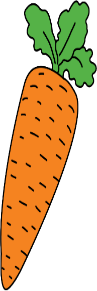 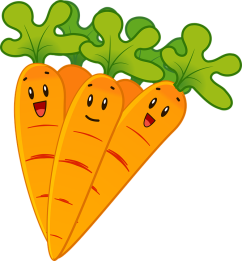 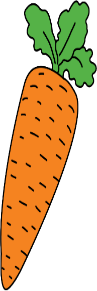 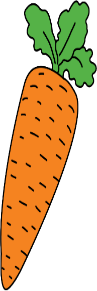 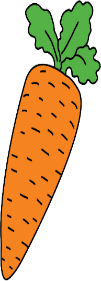 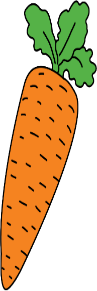 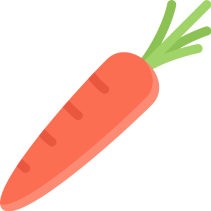 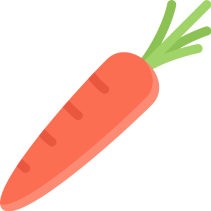 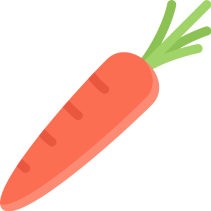 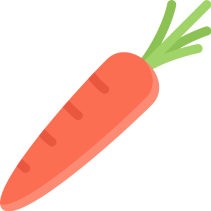 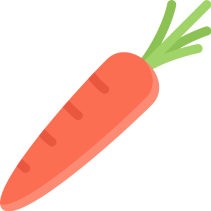 Bố về rồi đây cả nhà ơi. Cảm ơn các bạn nhỏ đã giúp đỡ thỏ bố nhé!
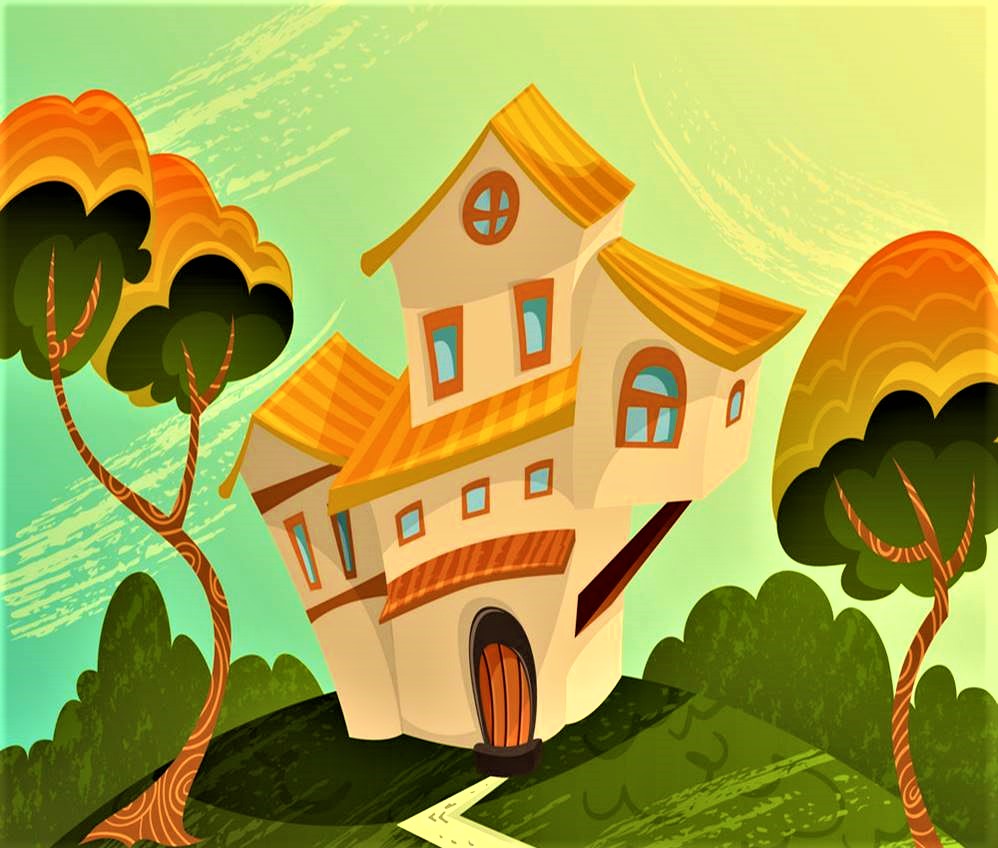 A, bố về! Bố về!
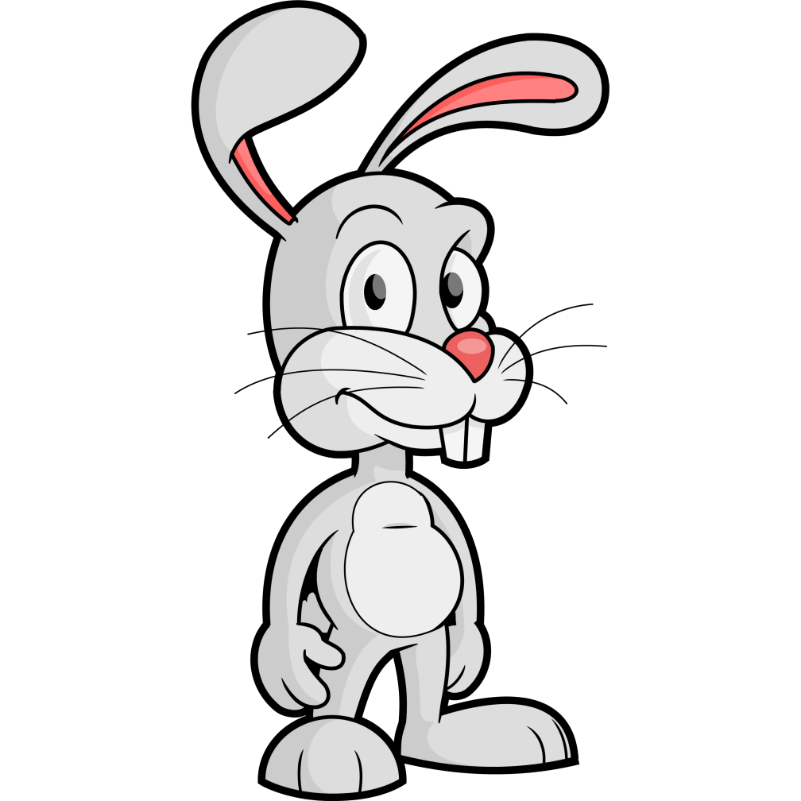 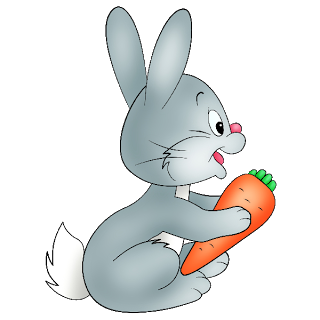 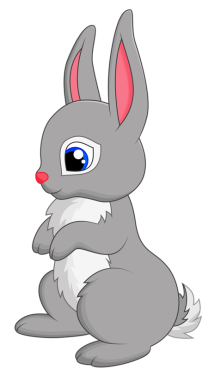 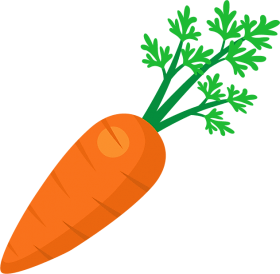 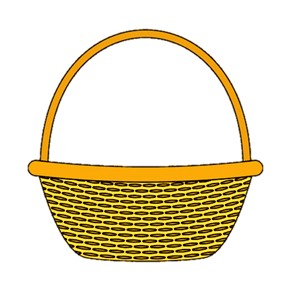 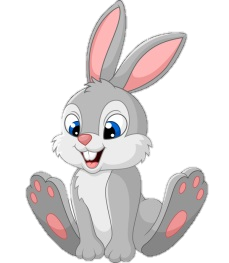 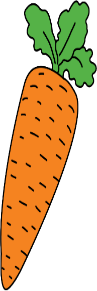 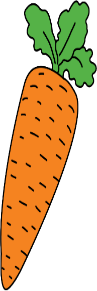 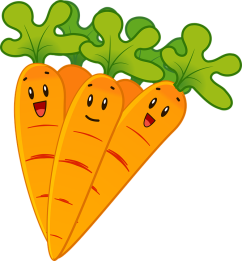 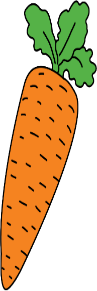 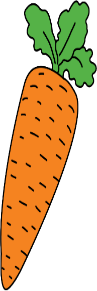 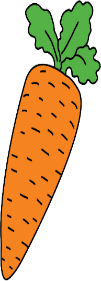 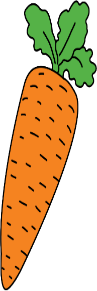 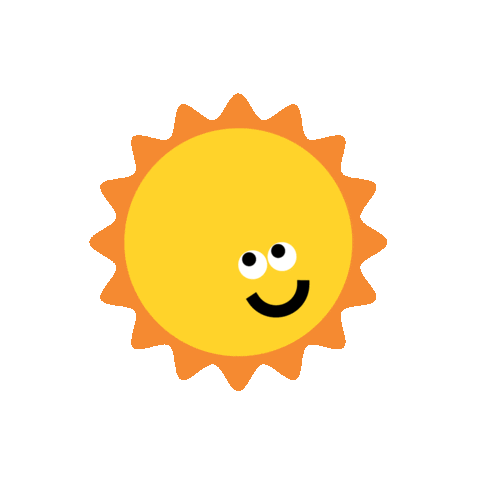 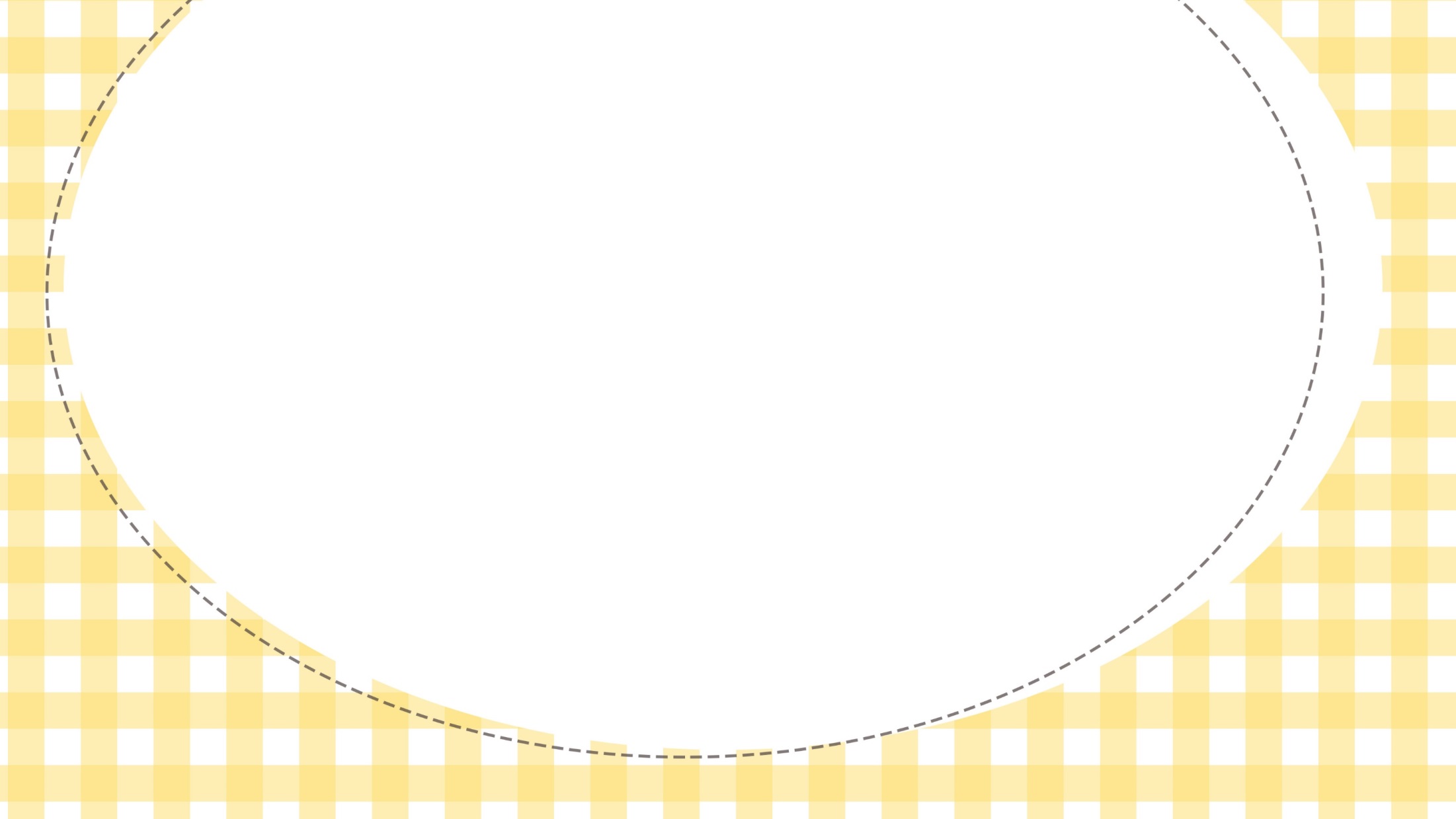 BÀI 11
PHÉP TRỪ TRONG PHẠM VI 10
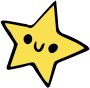 LUYỆN TẬP ( TRANG 76 + 77)
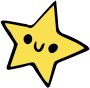 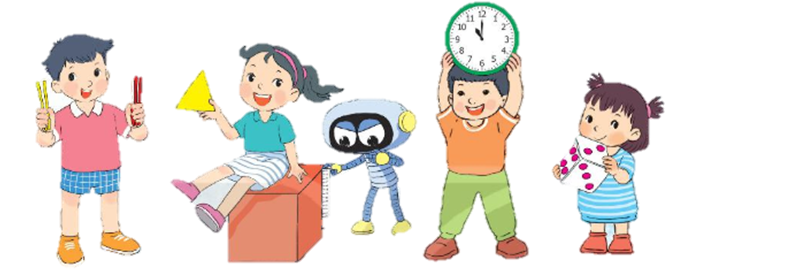 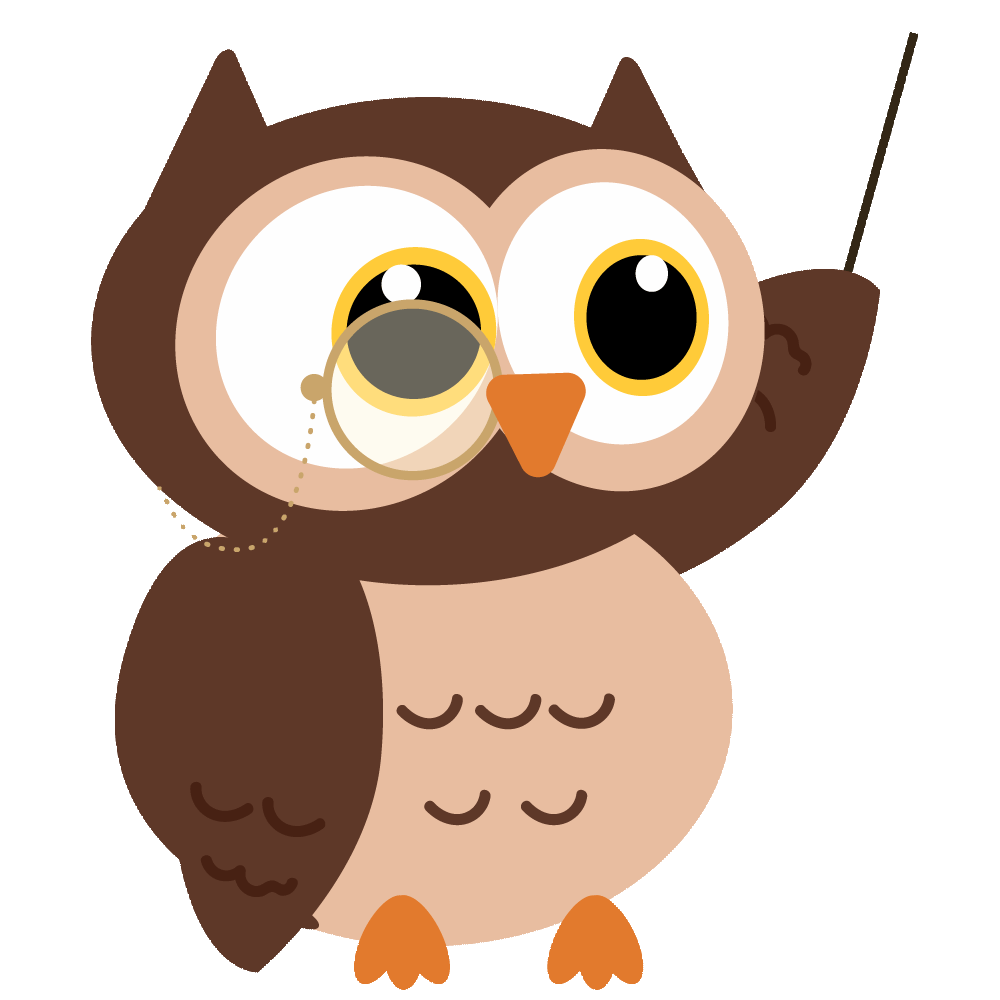 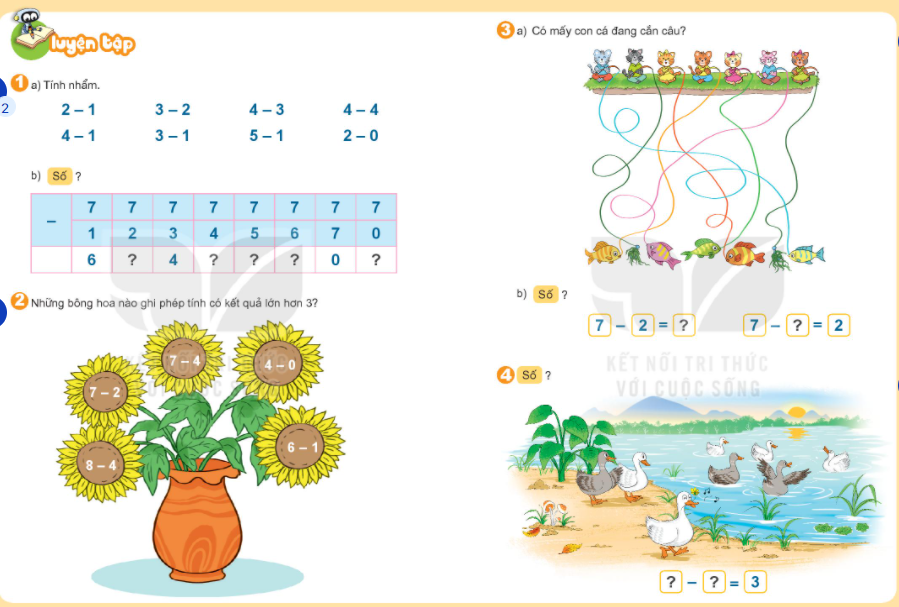 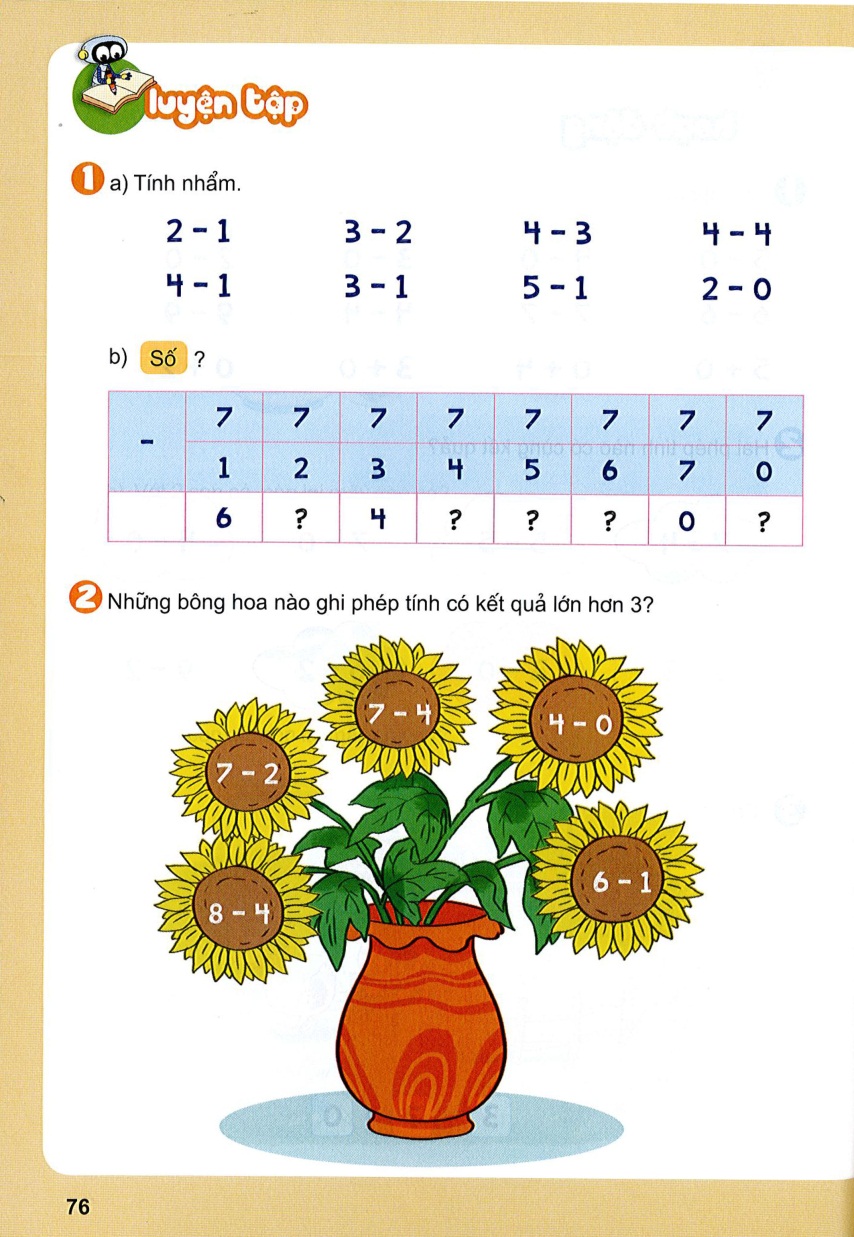 = 1
= 0
= 1
= 1
= 3
= 2
= 4
= 2
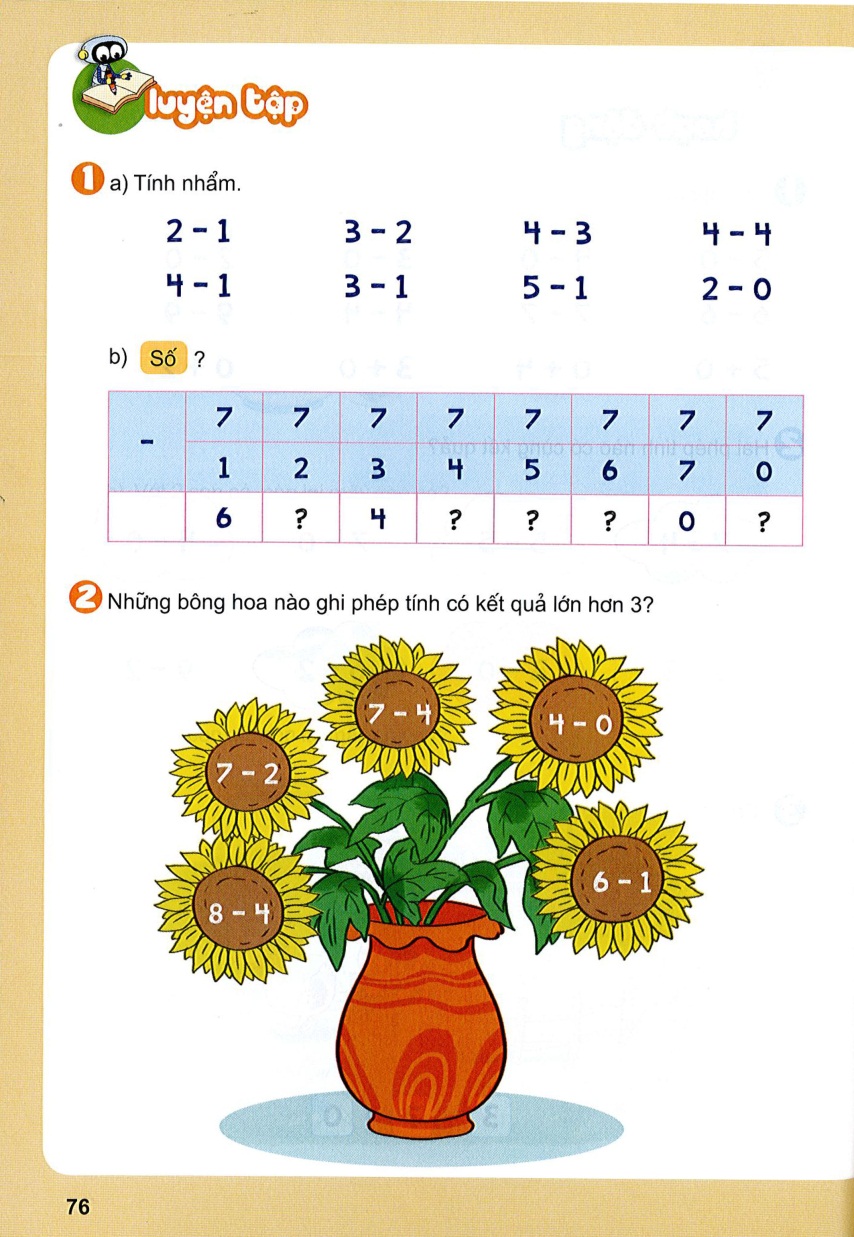 5
3
2
1
7
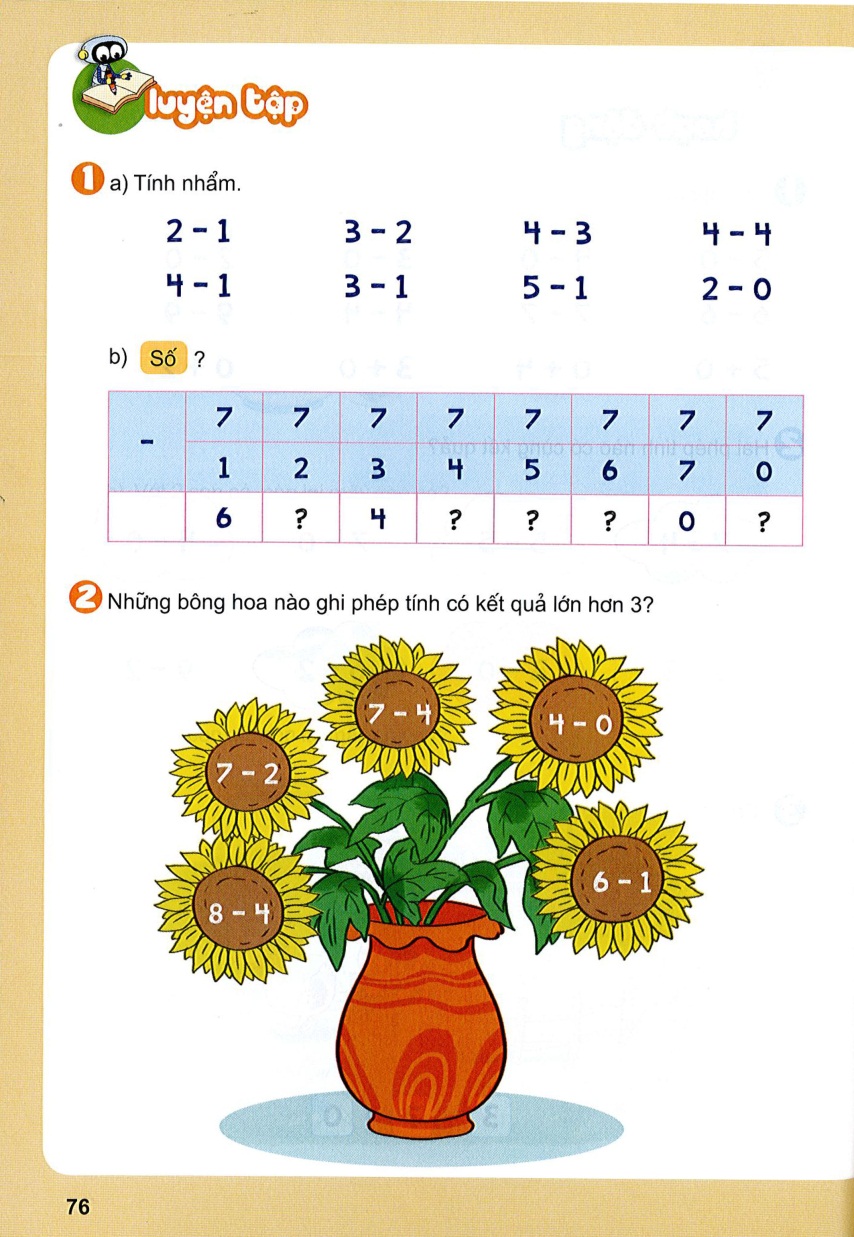 = 1
= 0
= 1
= 1
= 3
= 2
= 4
= 2
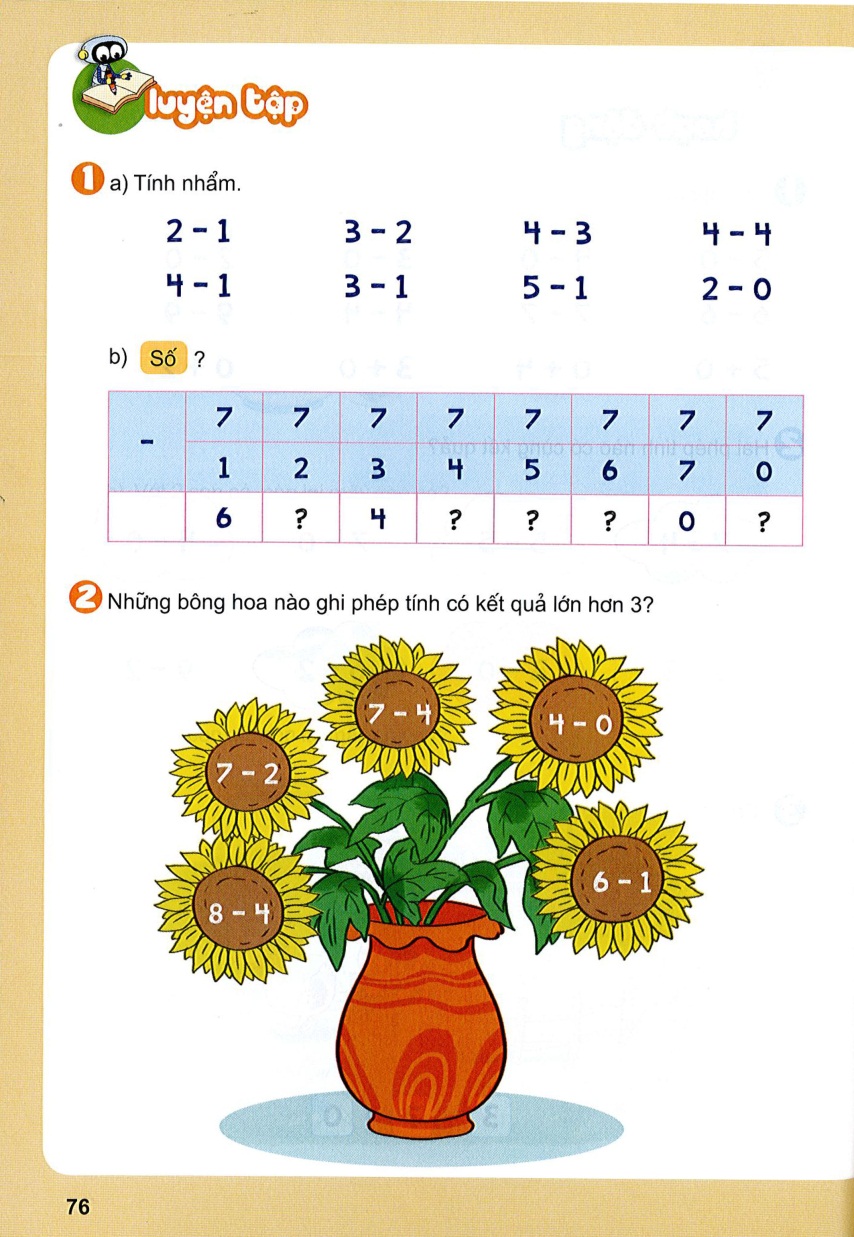 5
3
2
1
7
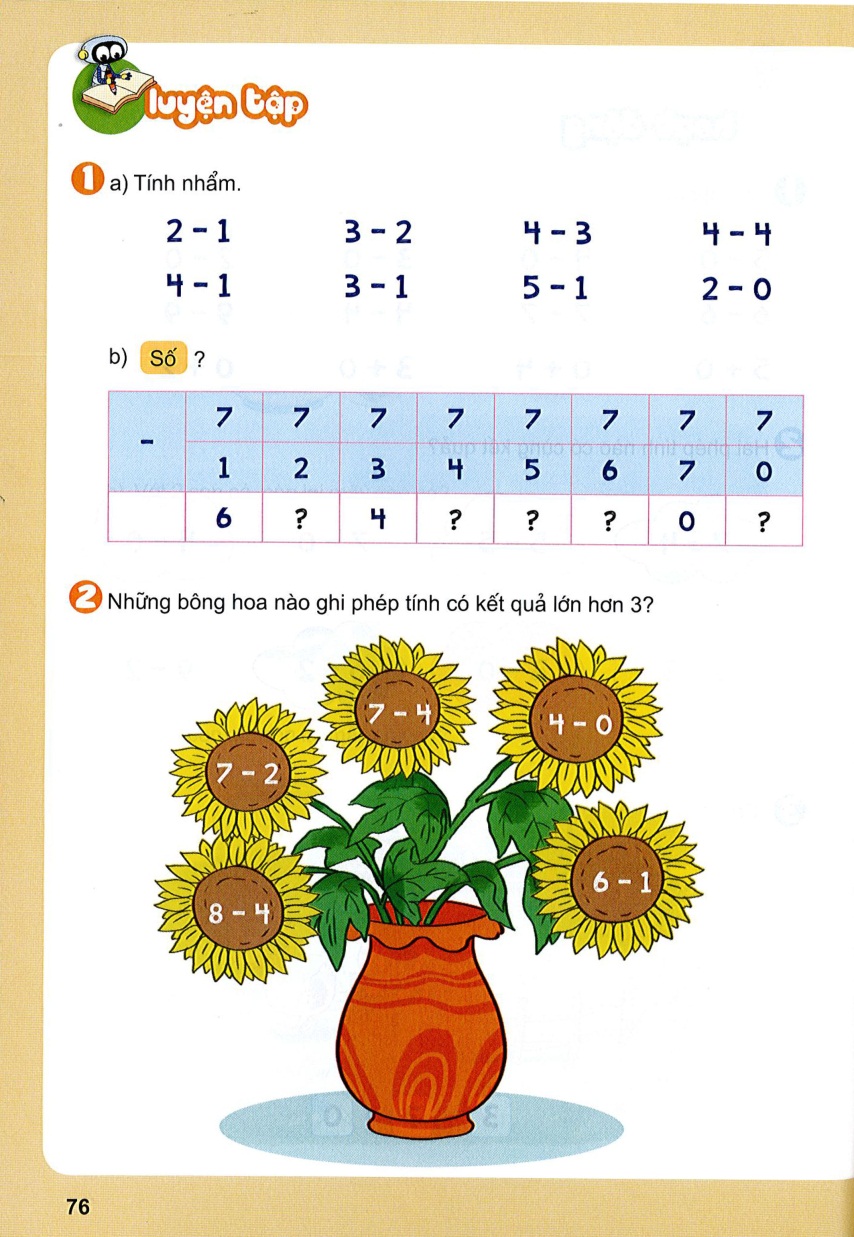 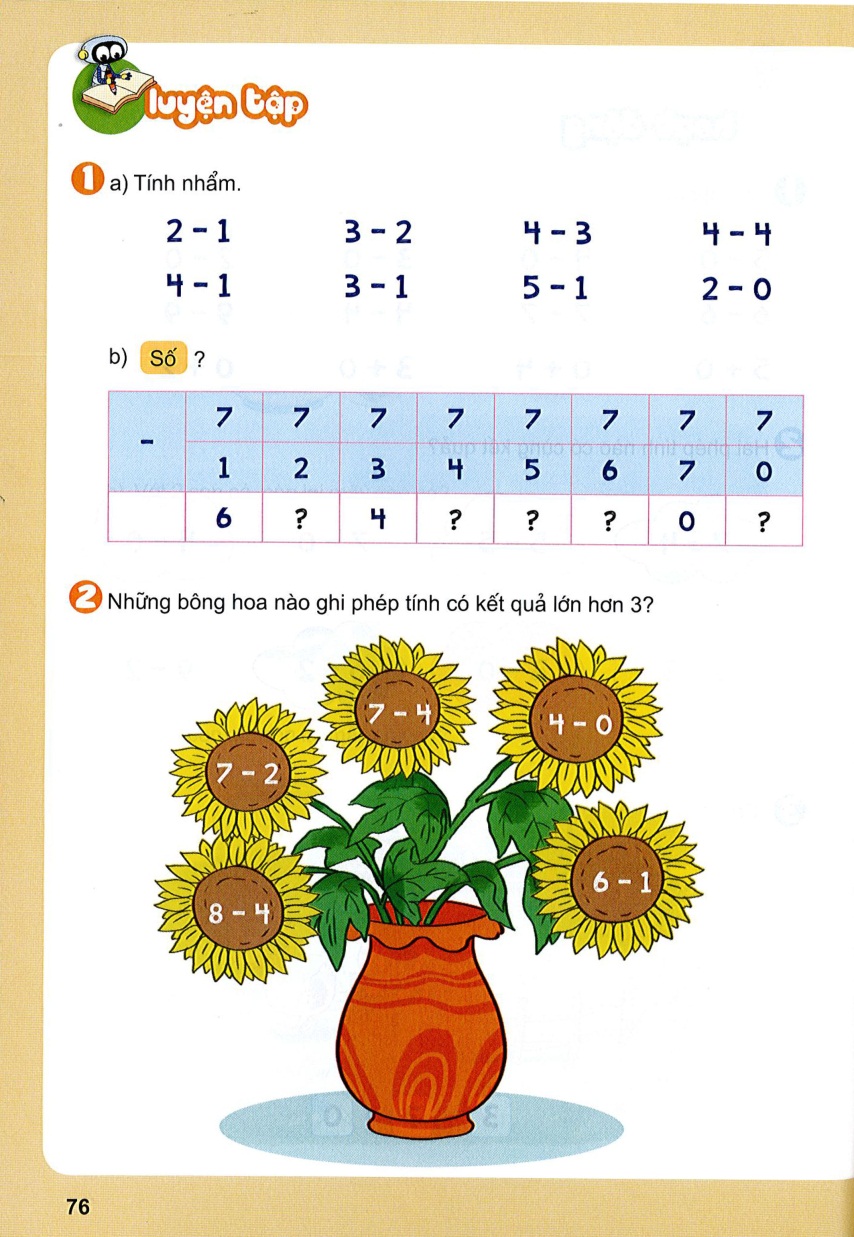 3
4
5
5
4
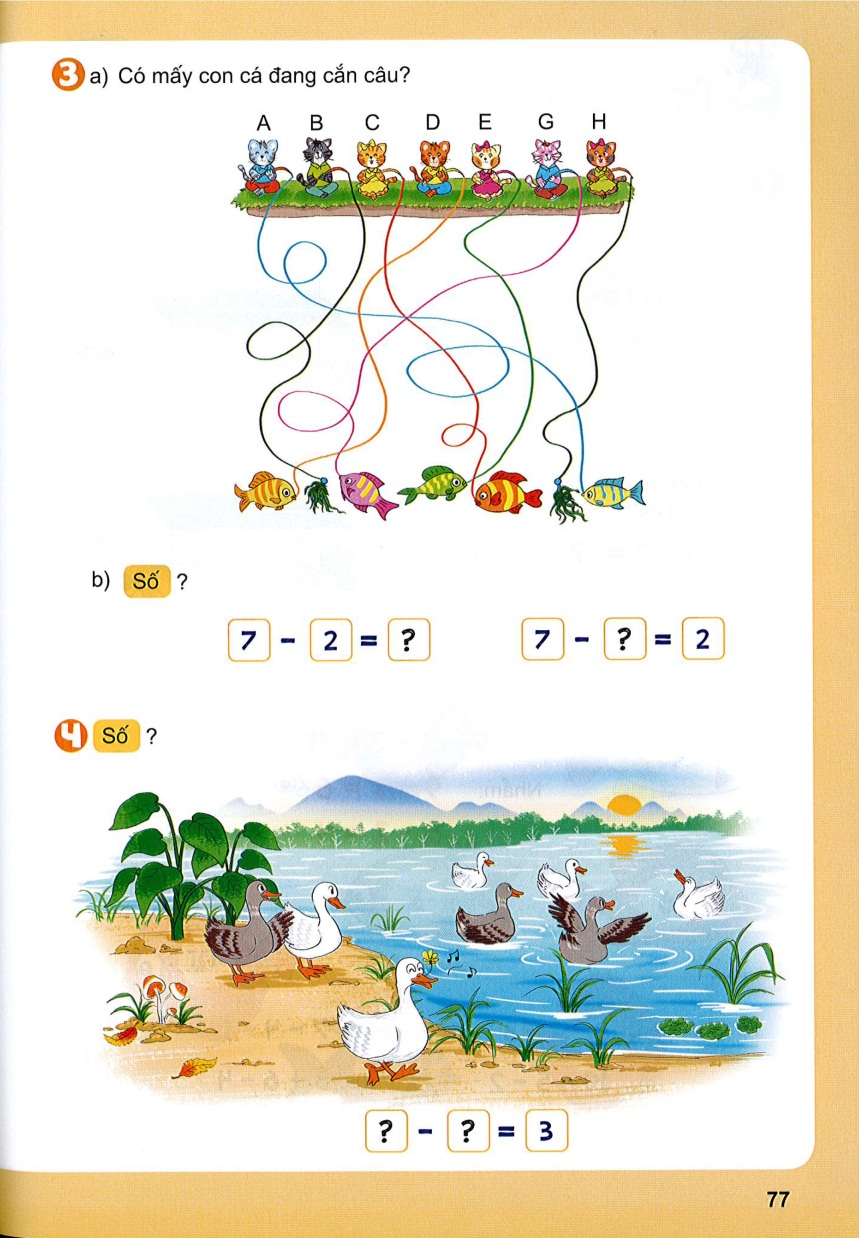 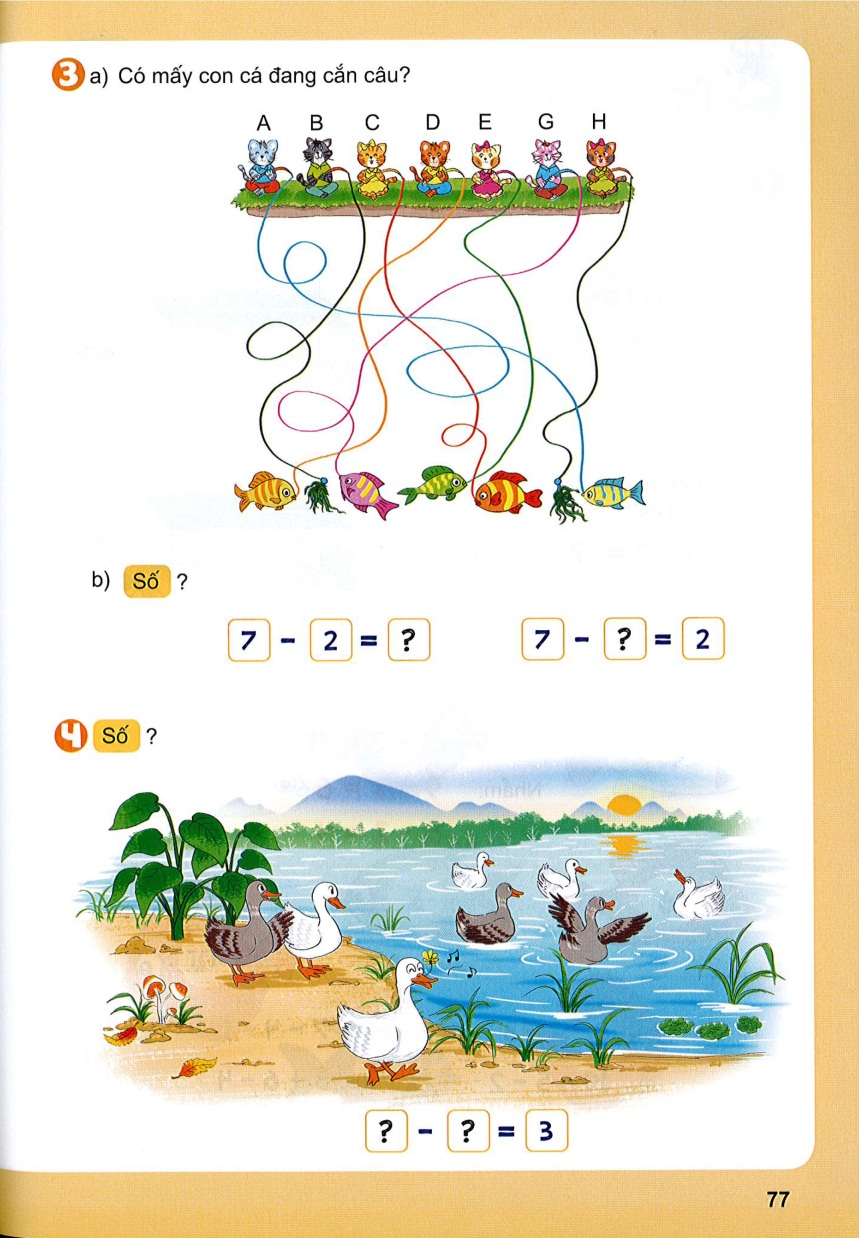 Có 5 con cá đang cắn câu
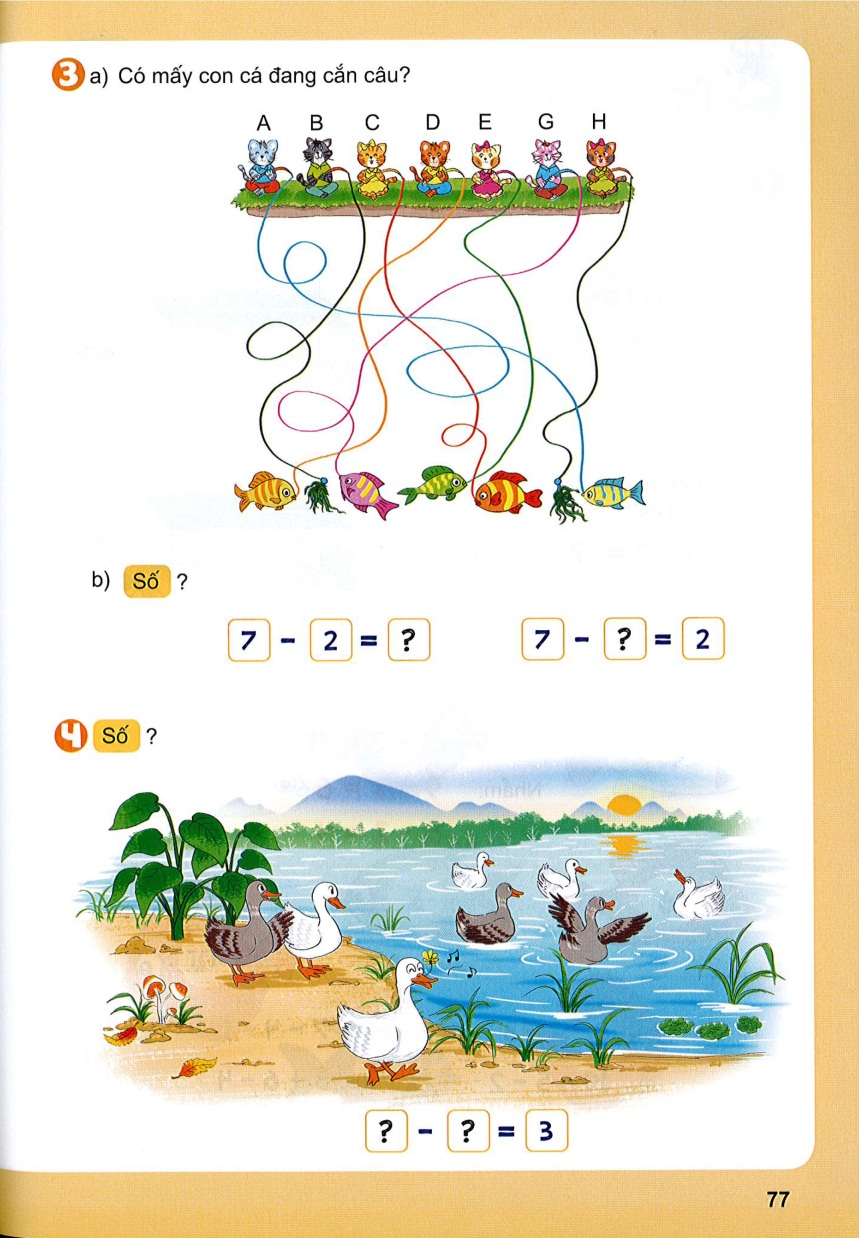 5
5
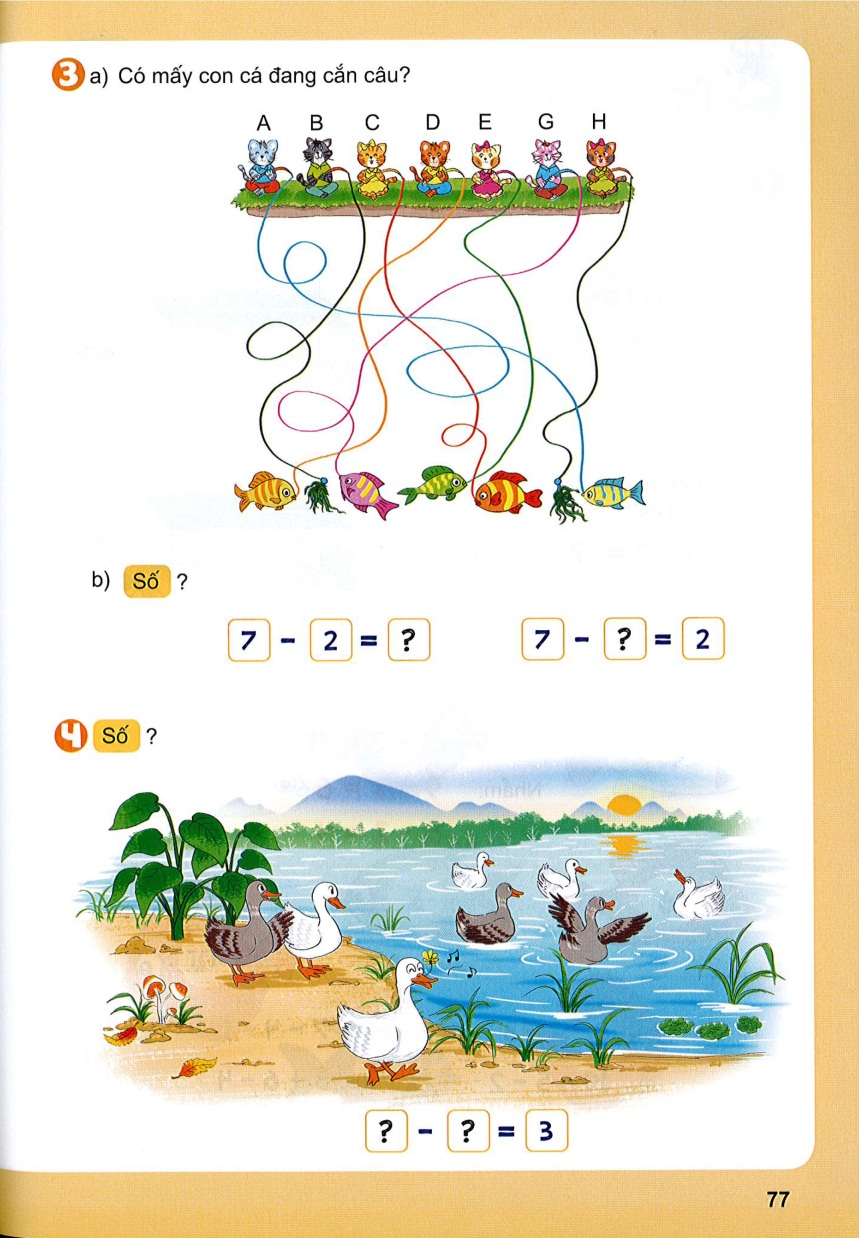 8
5
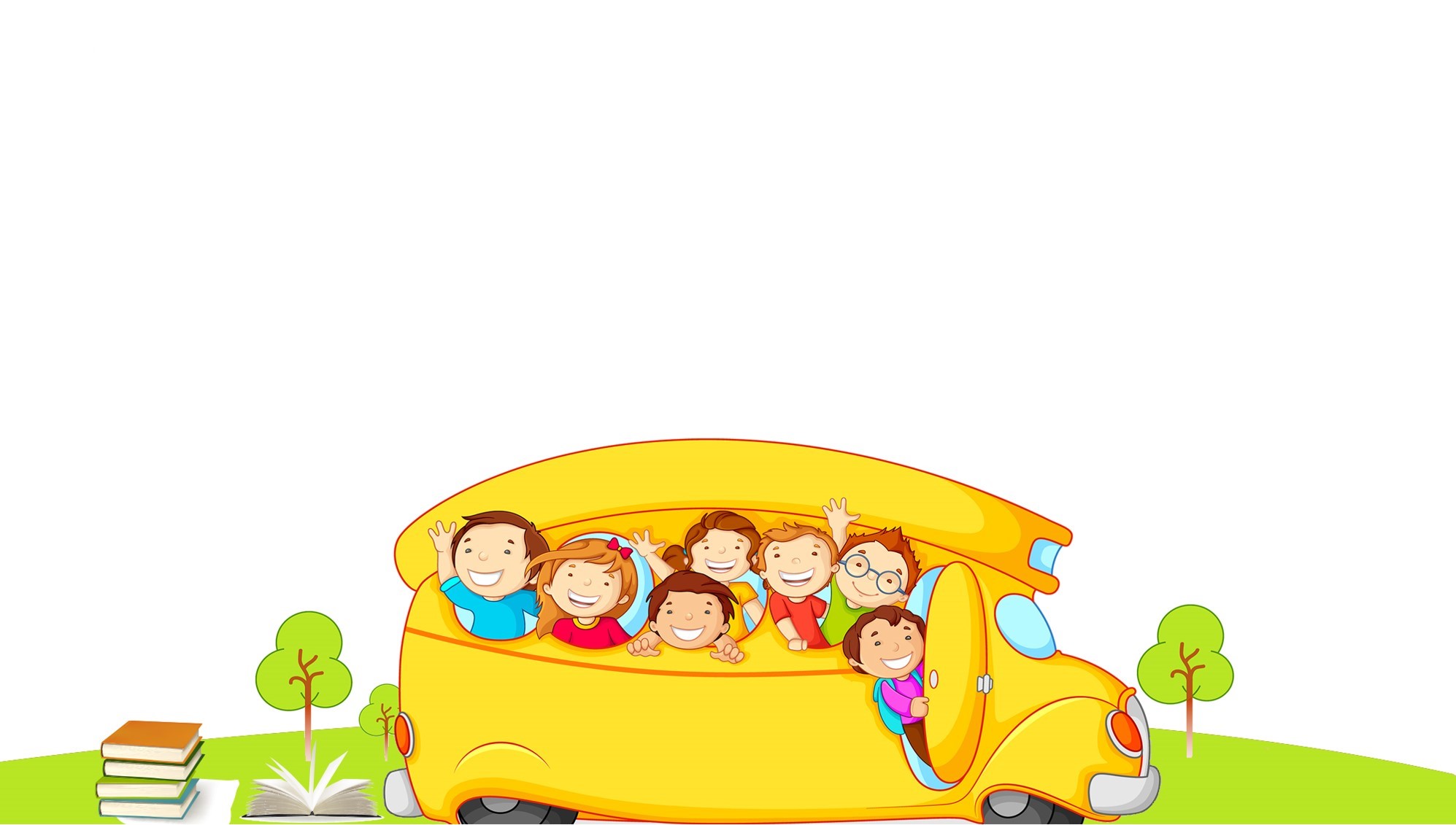 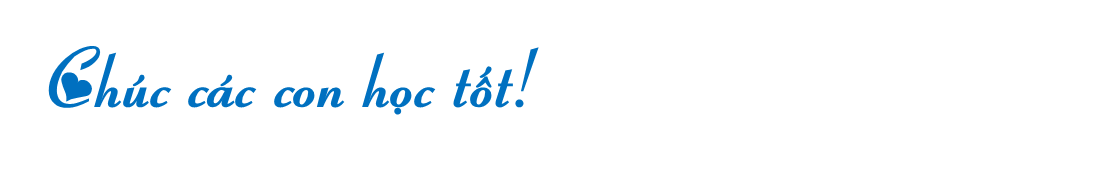